ОТЧЁТНАЯ ПРЕЗЕНТАЦИЯ ДЛЯ РОДИТЕЛЕЙ
ОСЕНЬ В НАШЕМ СЕМЕЙНОМ САДУ
2015
1 СЕНТЯБРЯ 2015
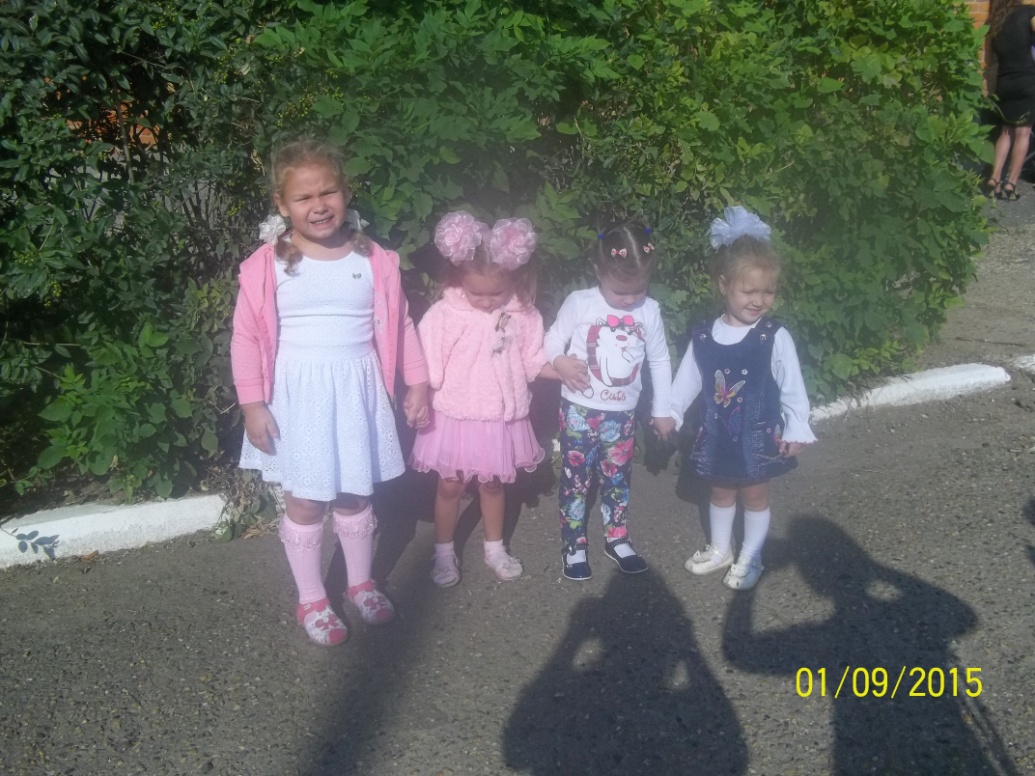 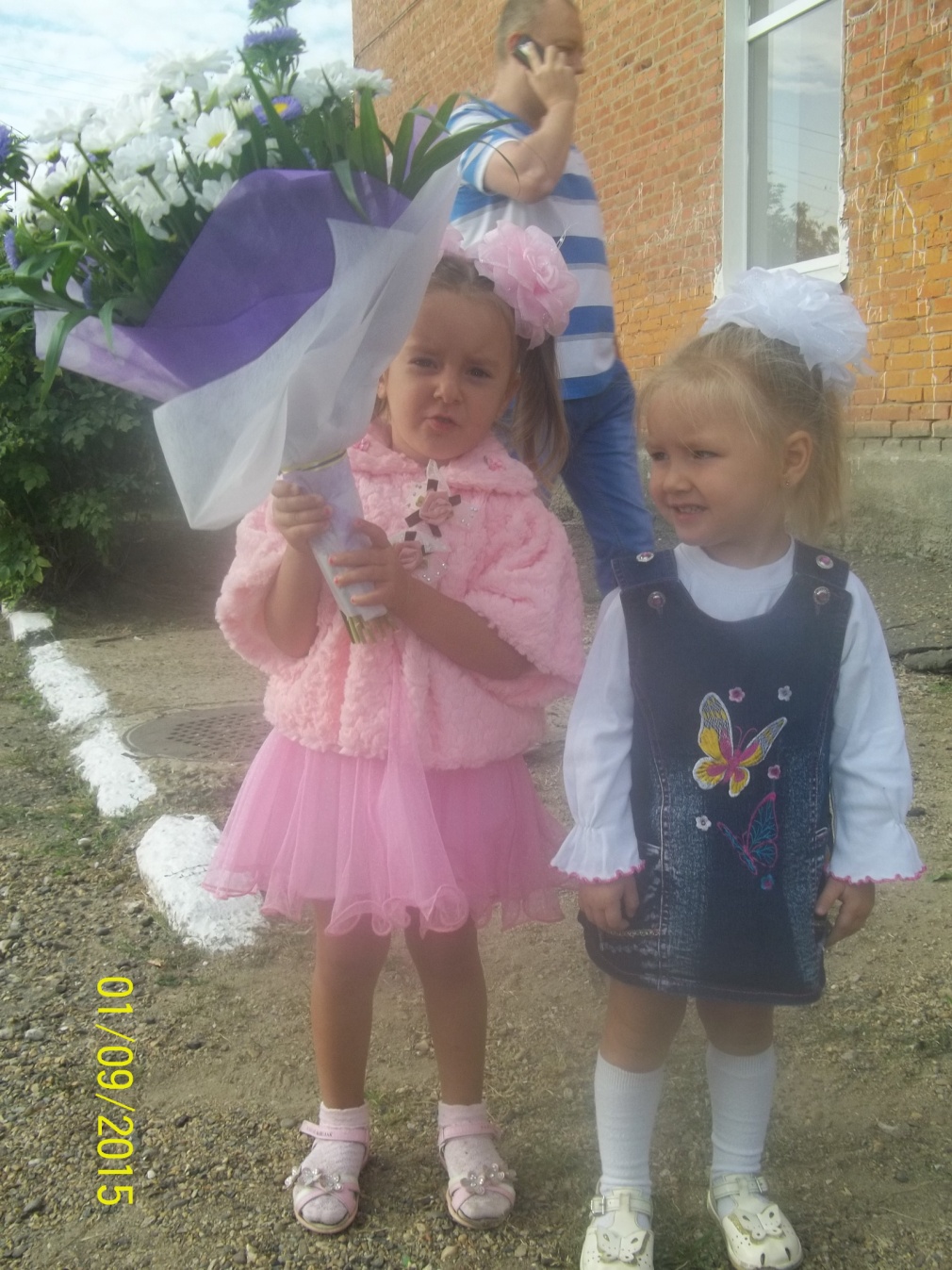 День знаний
День безопасности
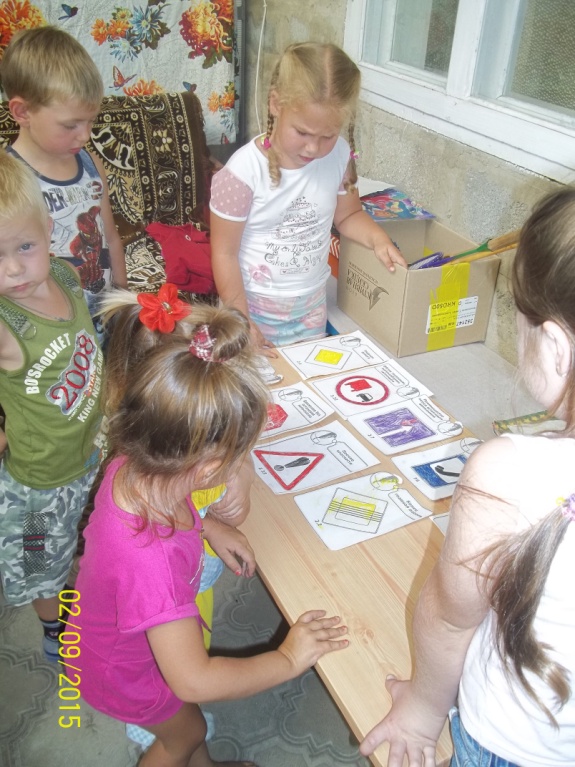 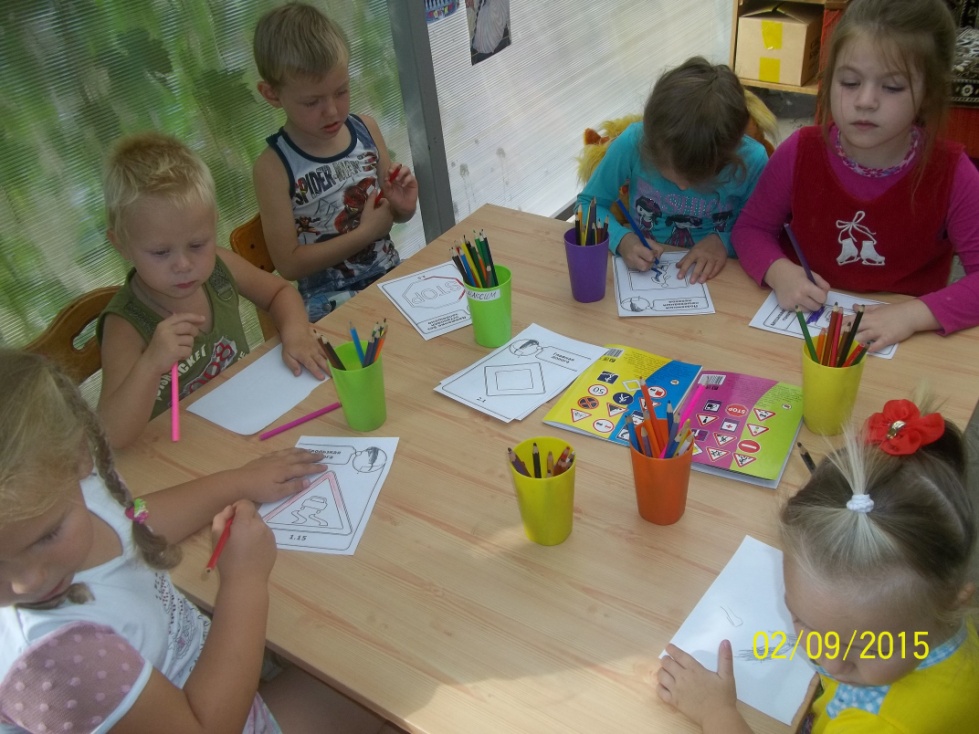 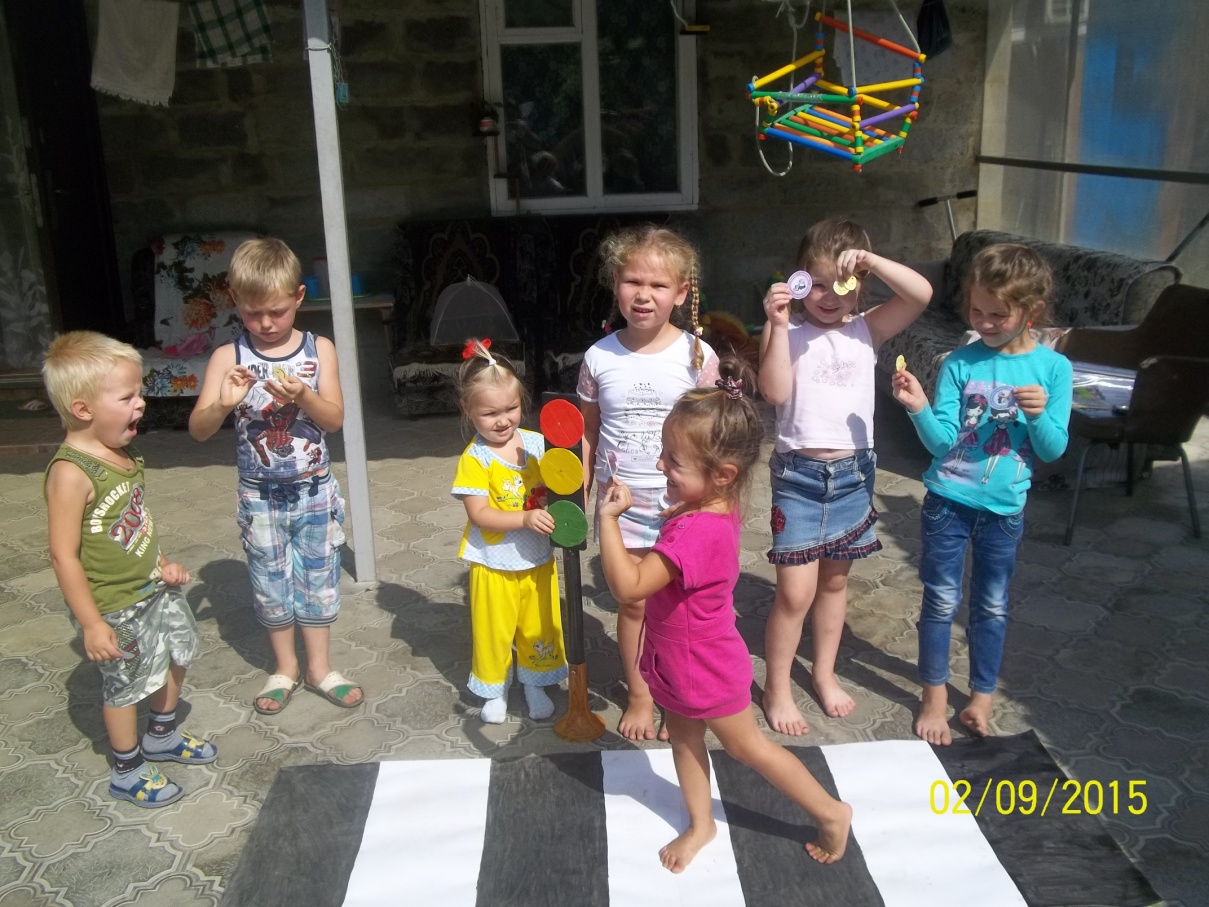 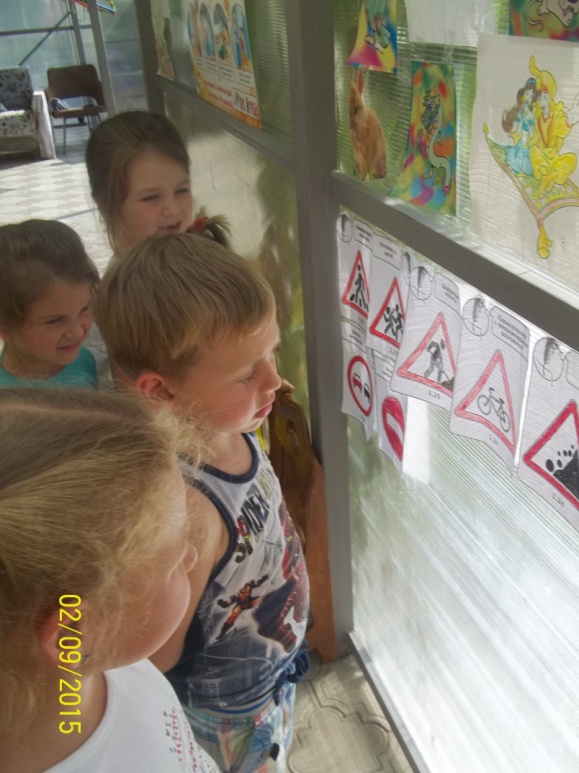 ЭКСКУРСИЯ НА МЕЛЬНИЦУ
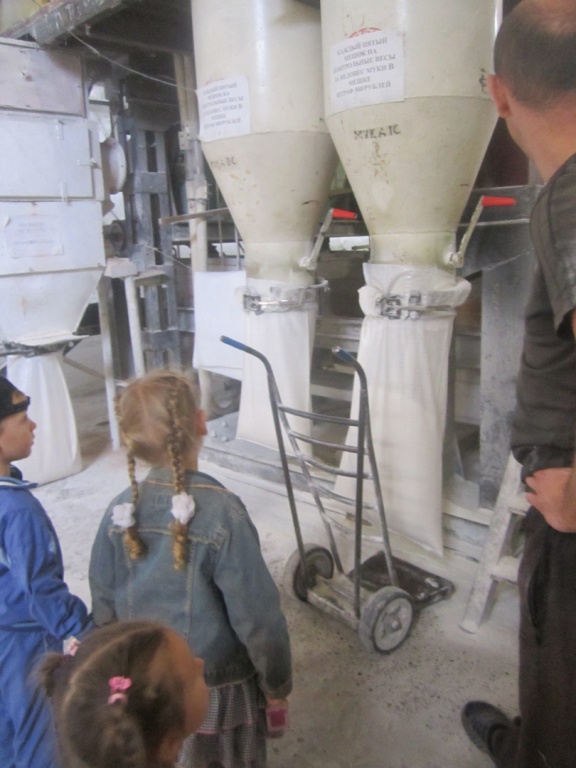 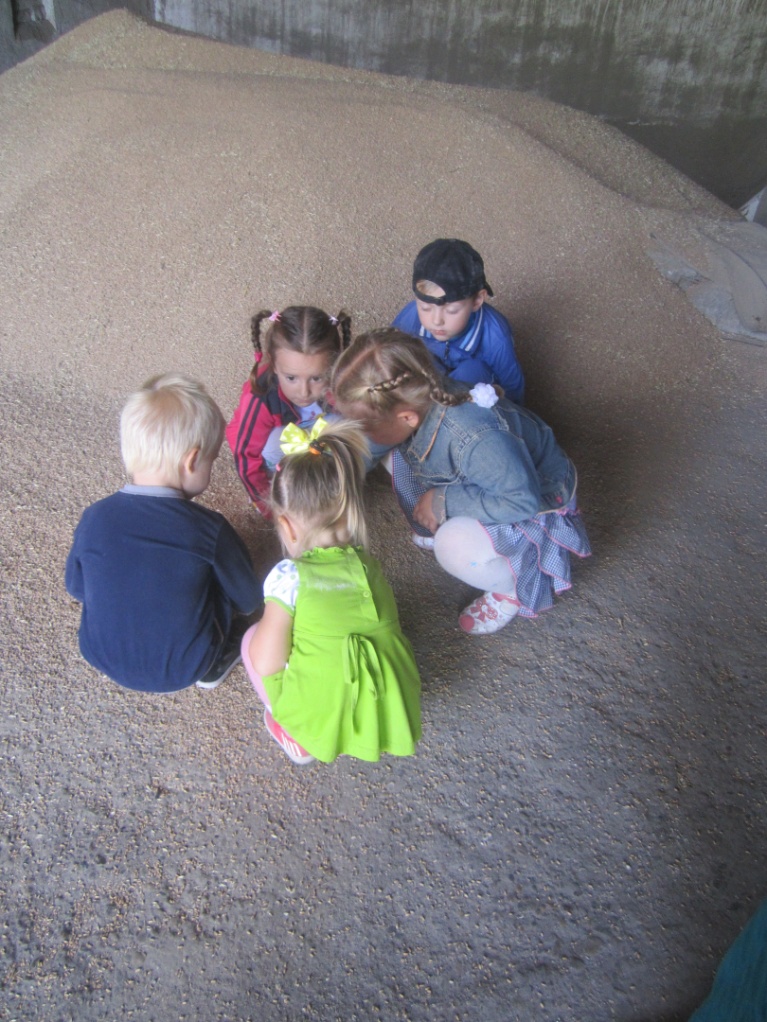 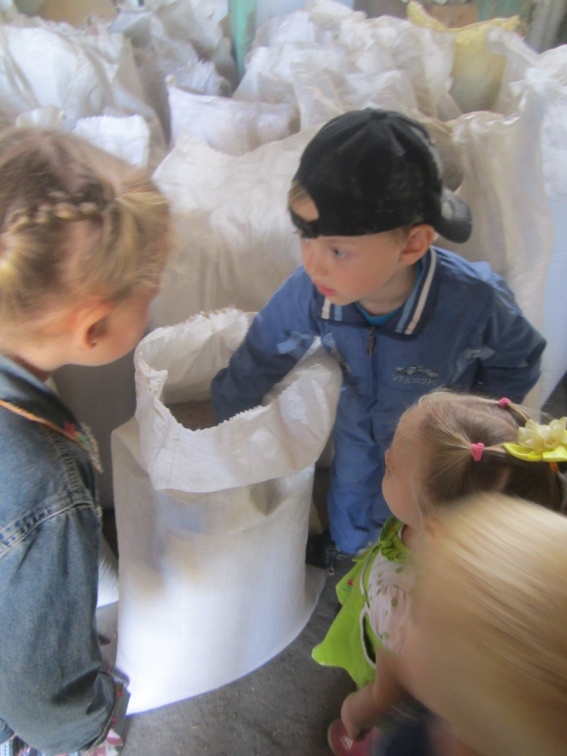 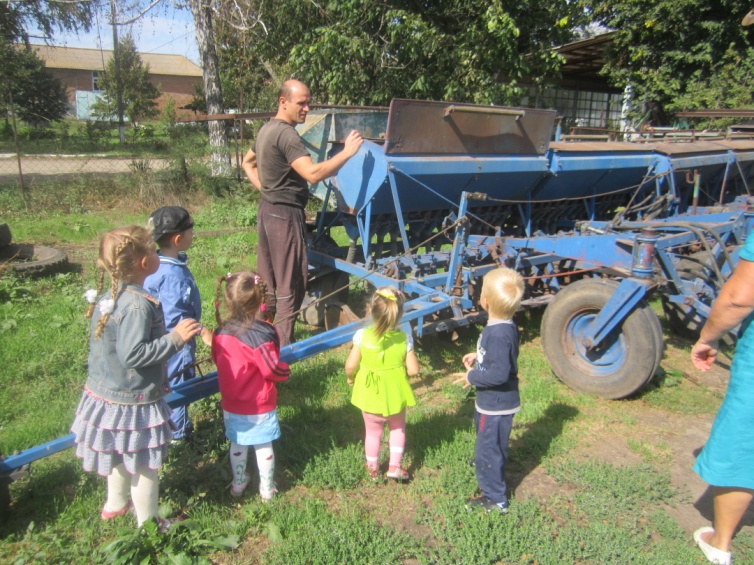 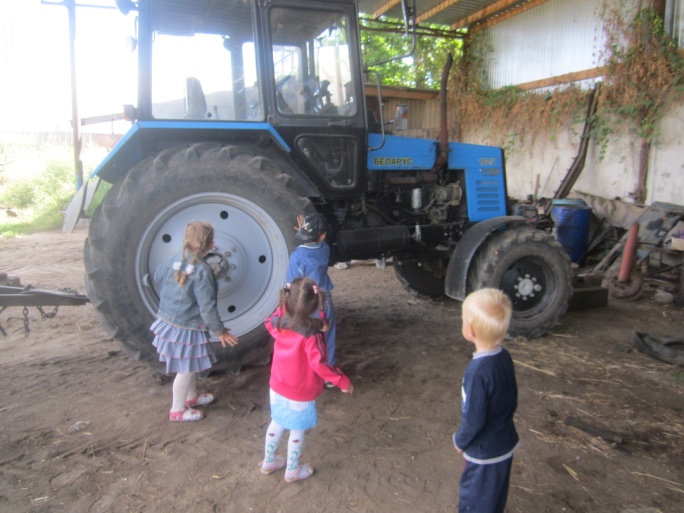 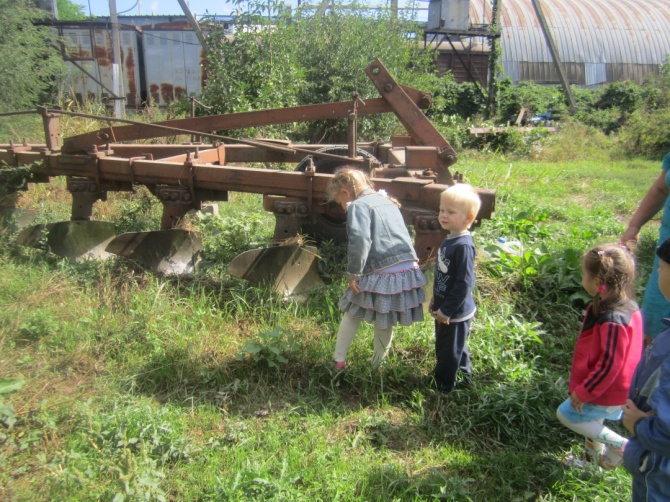 Экскурсия в библиотеку
Тема: Разноцветная радуга
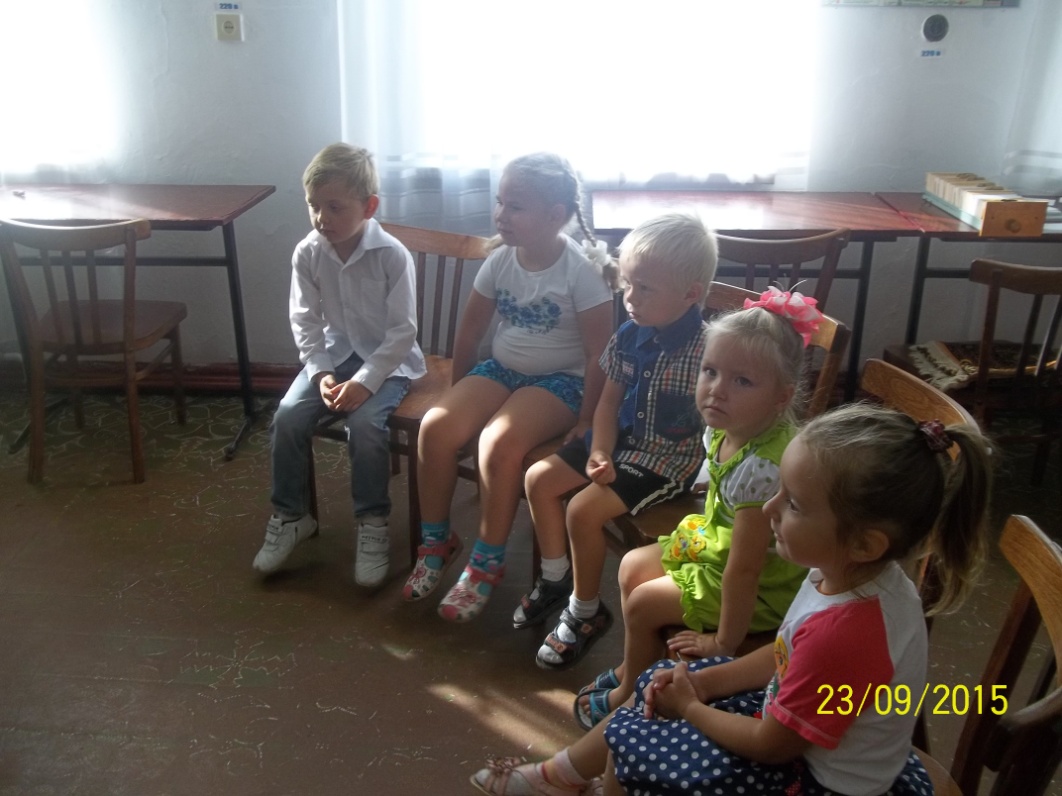 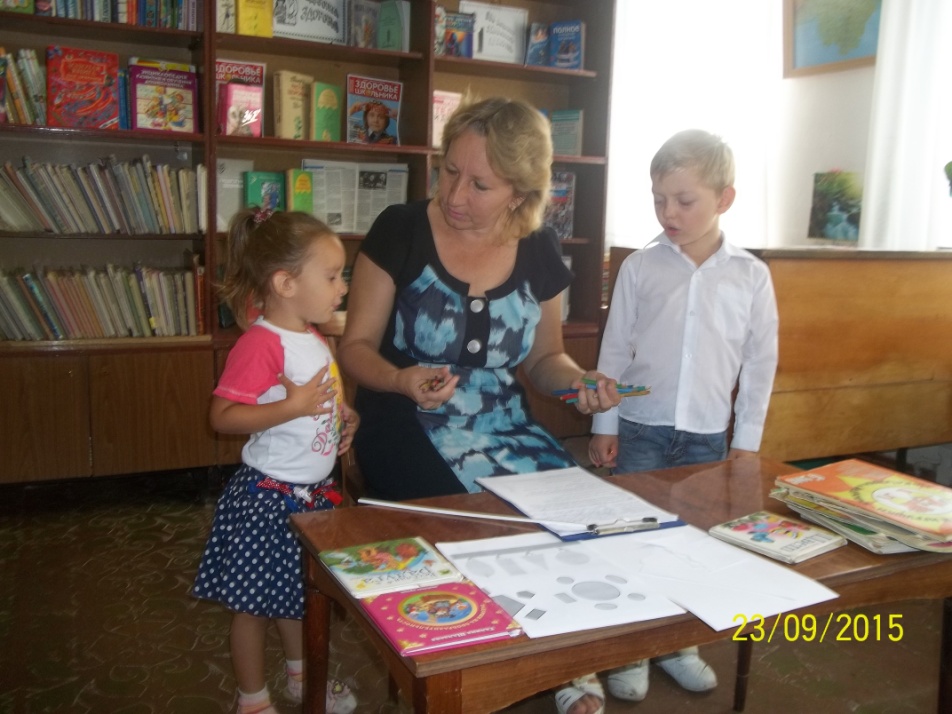 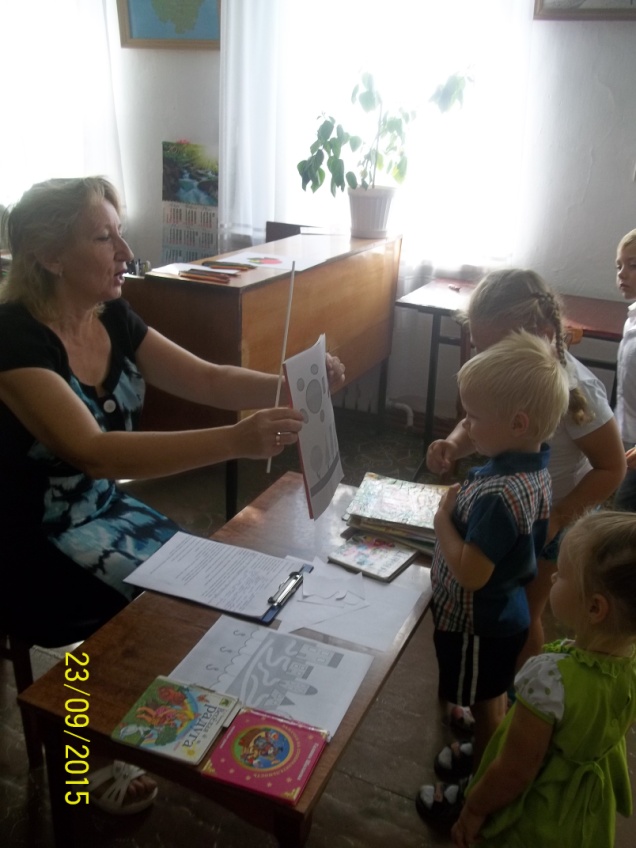 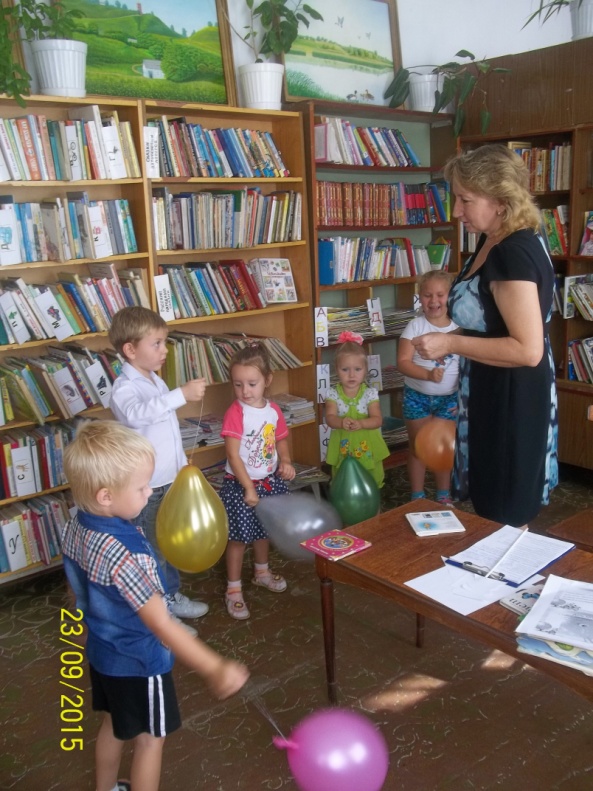 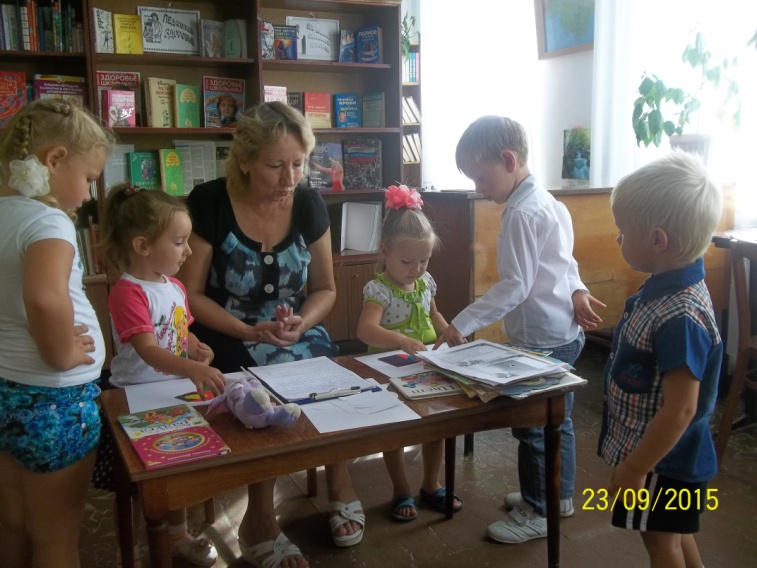 Весёлое празднование Дня Рождения
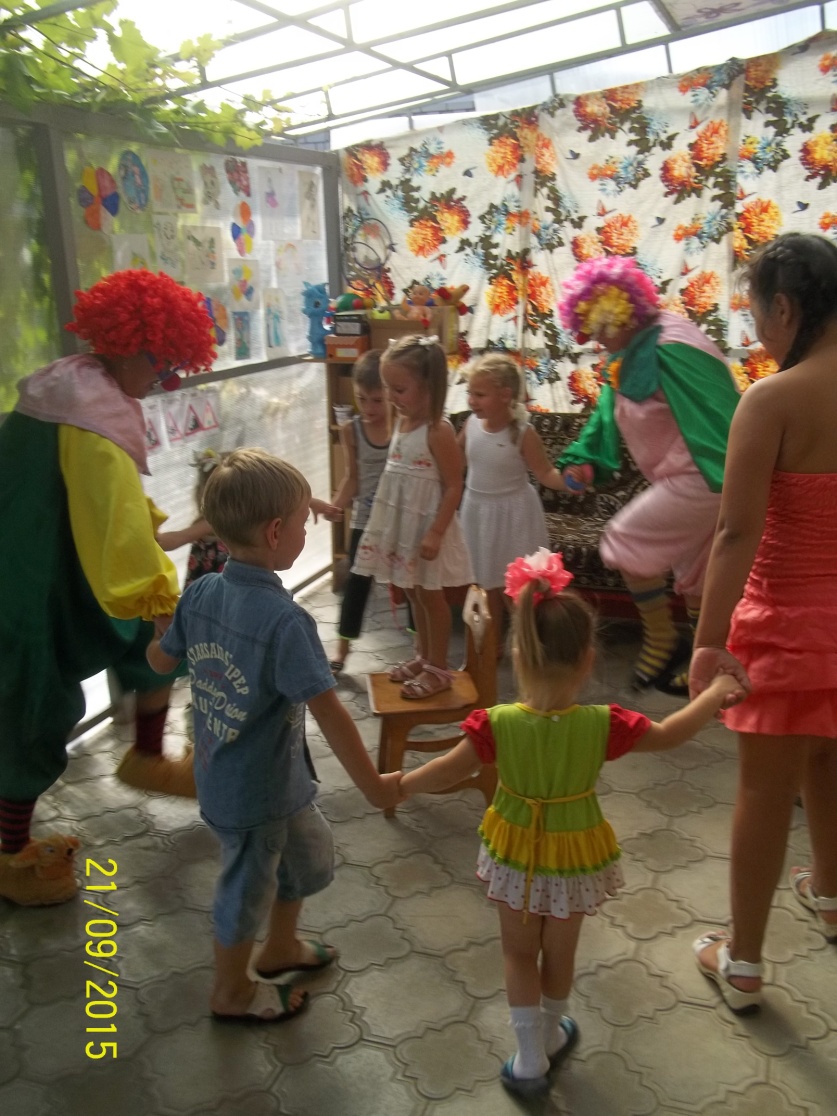 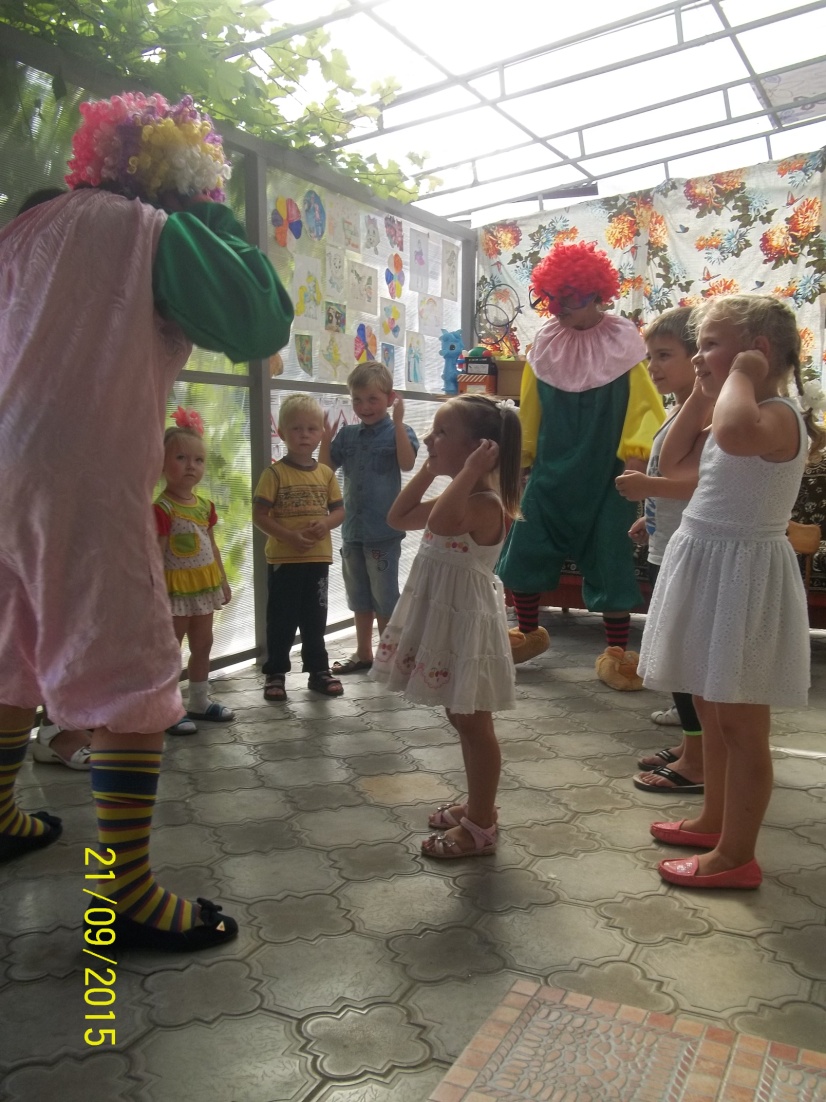 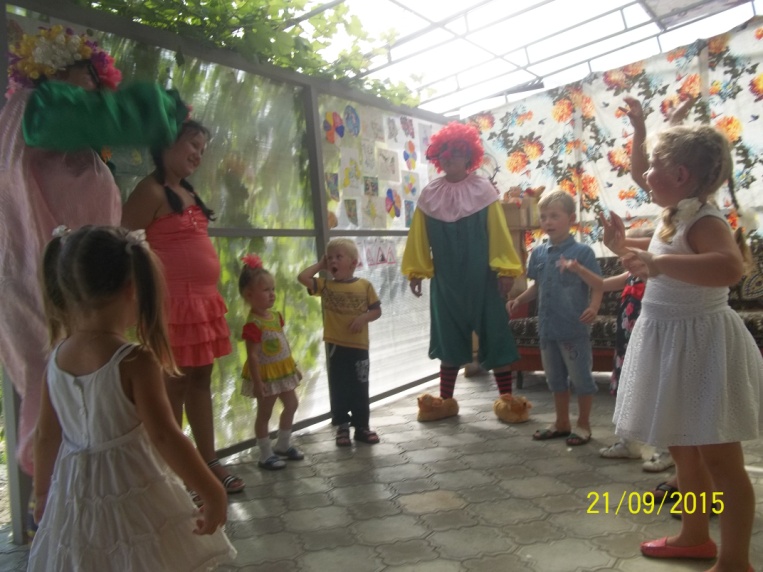 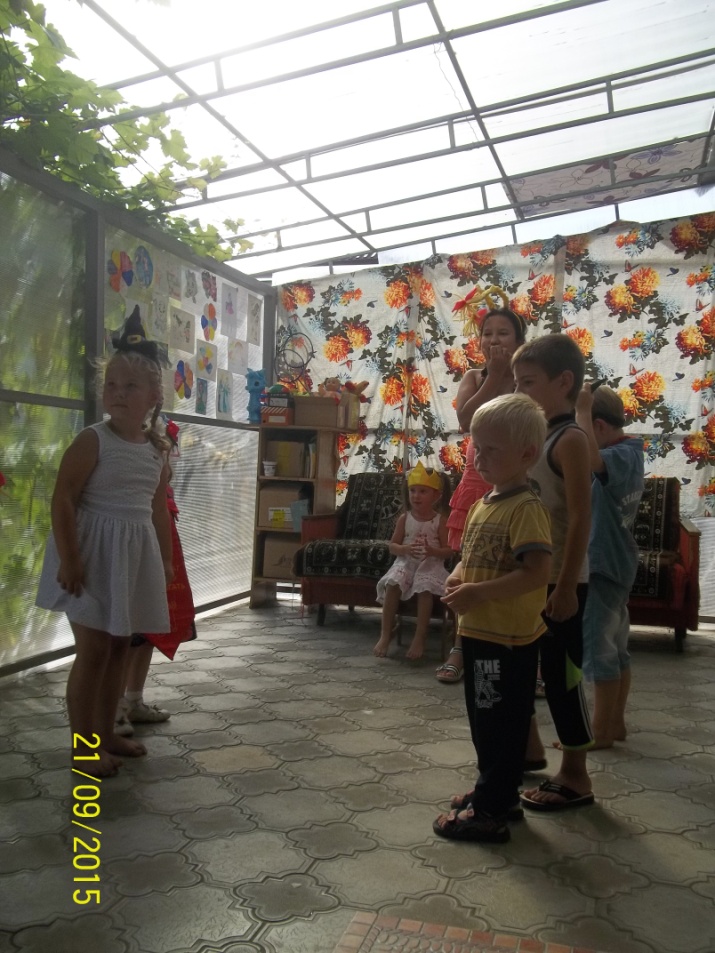 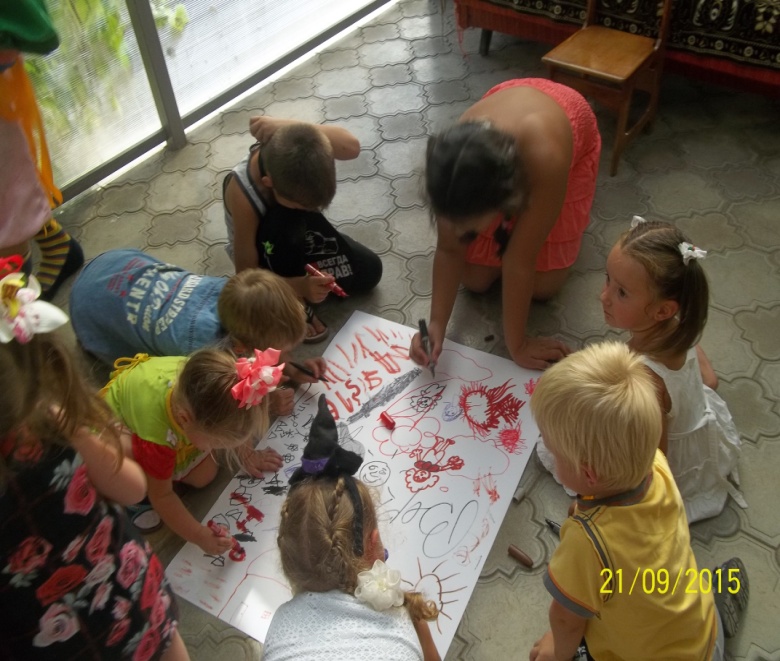 День района
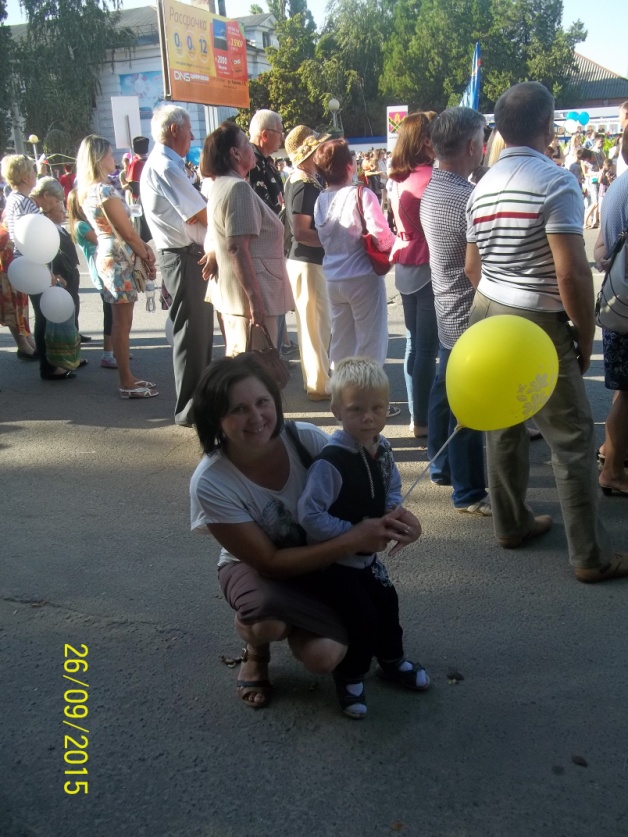 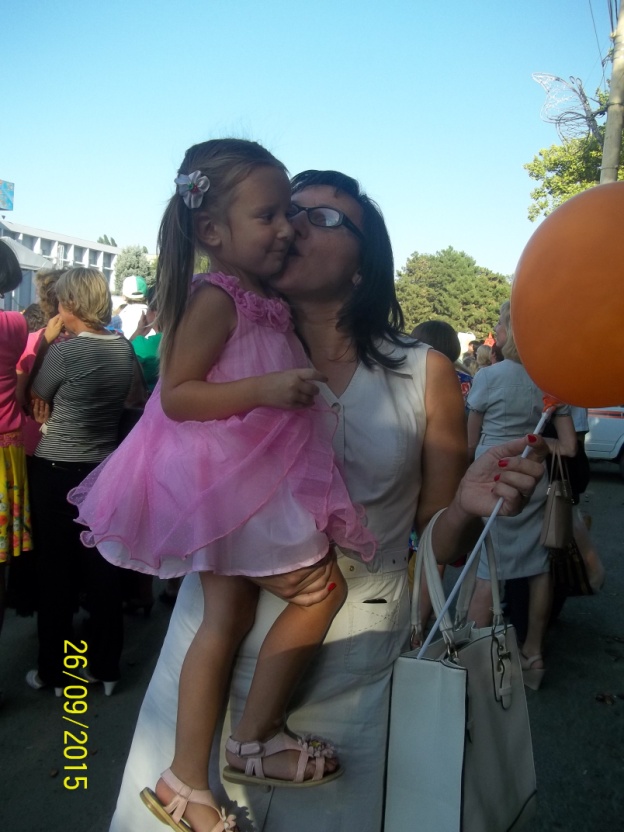 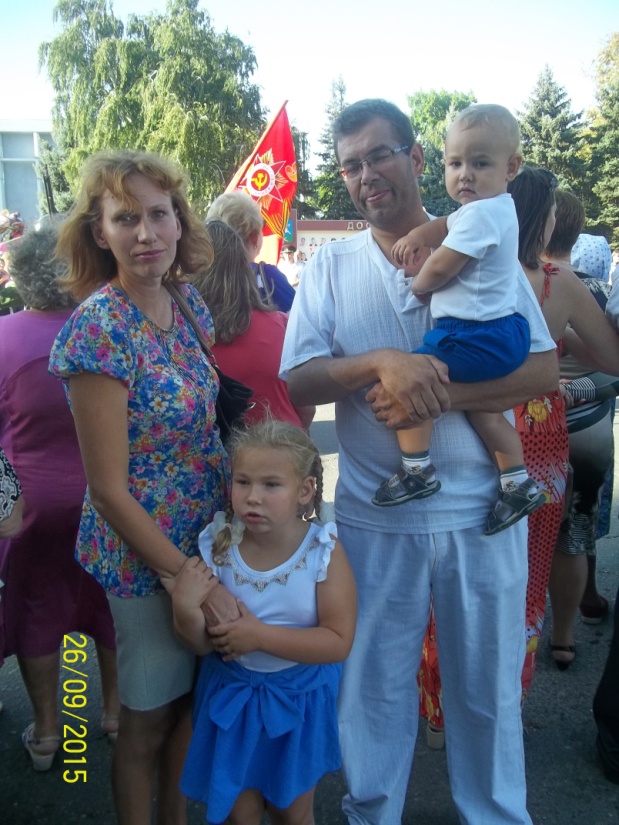 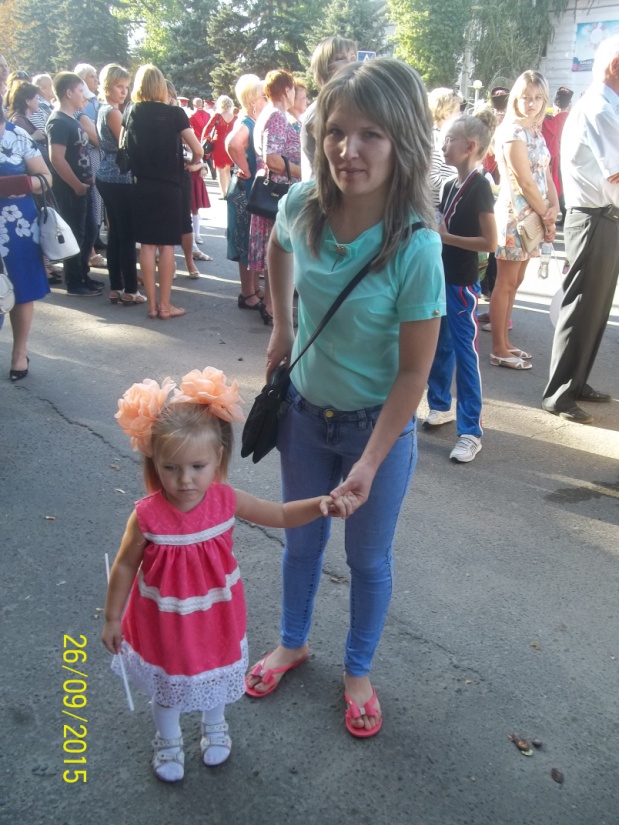 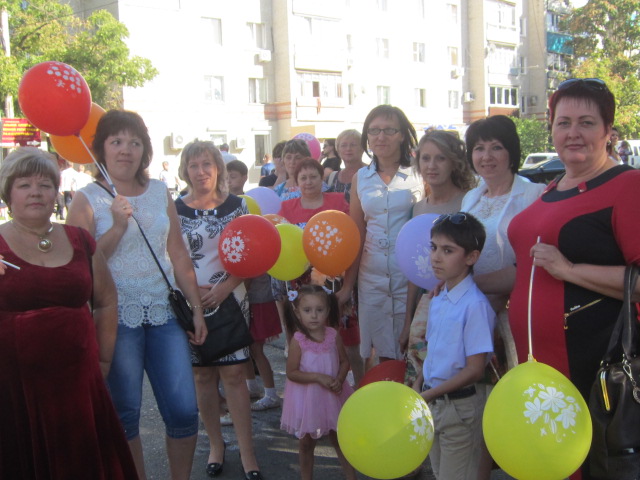 День станицы
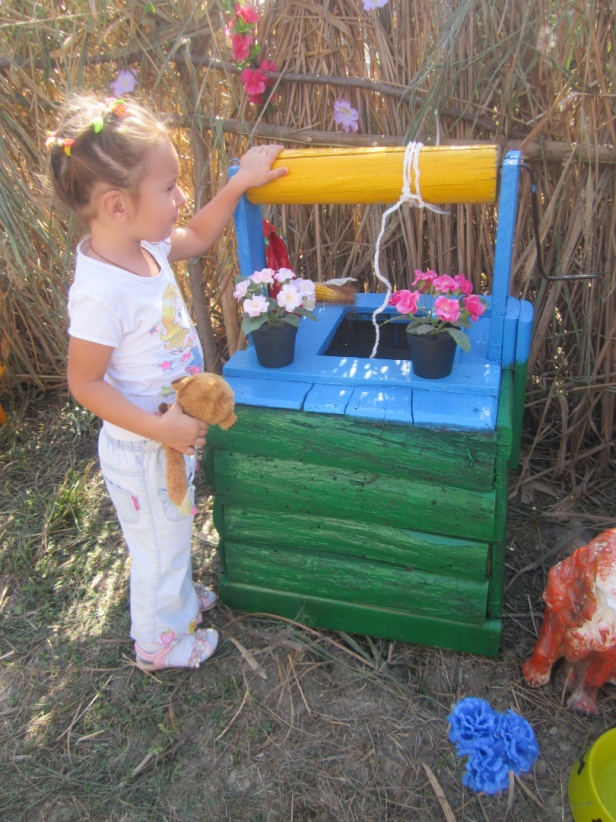 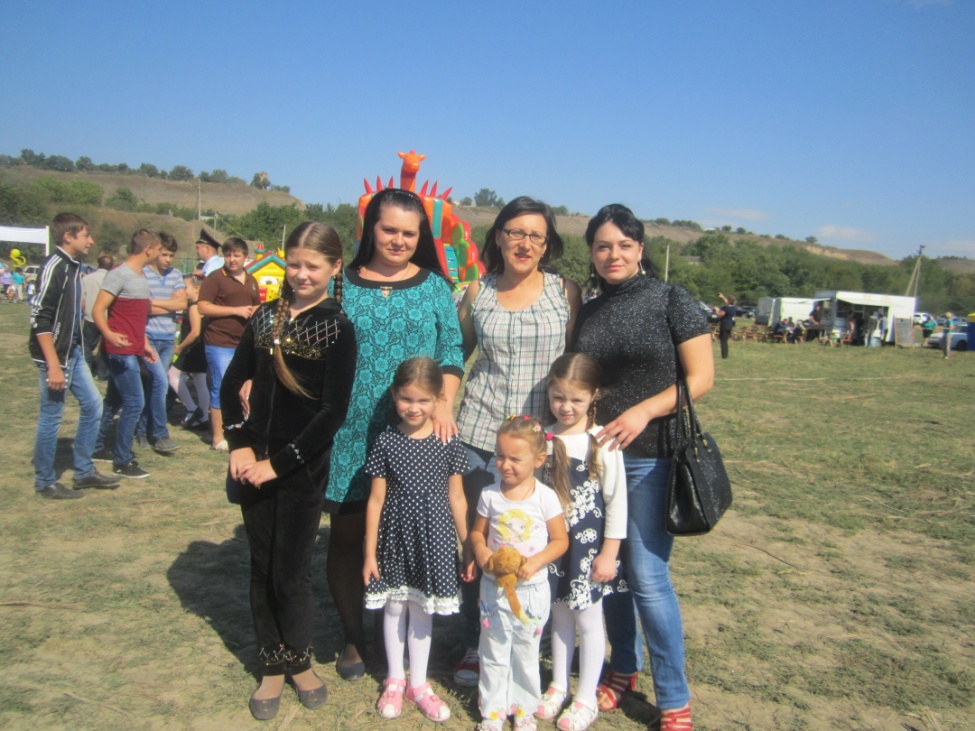 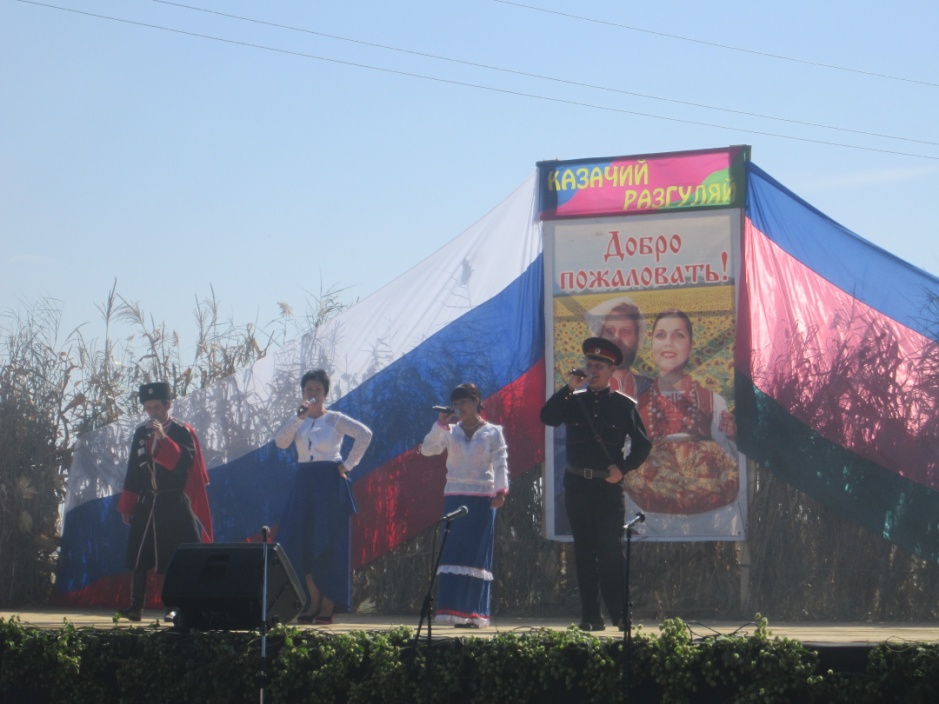 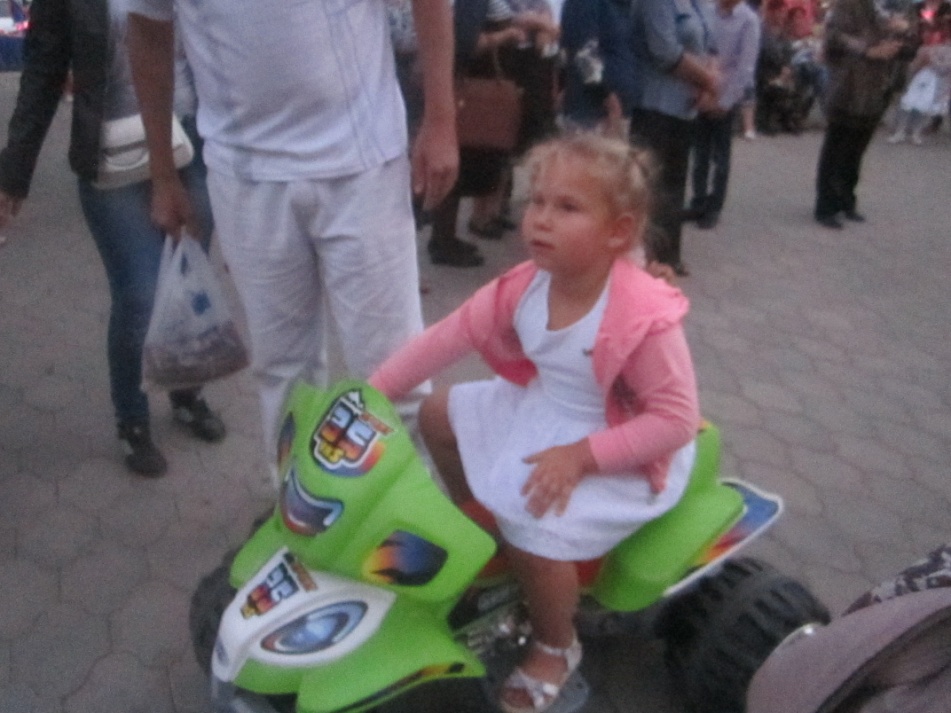 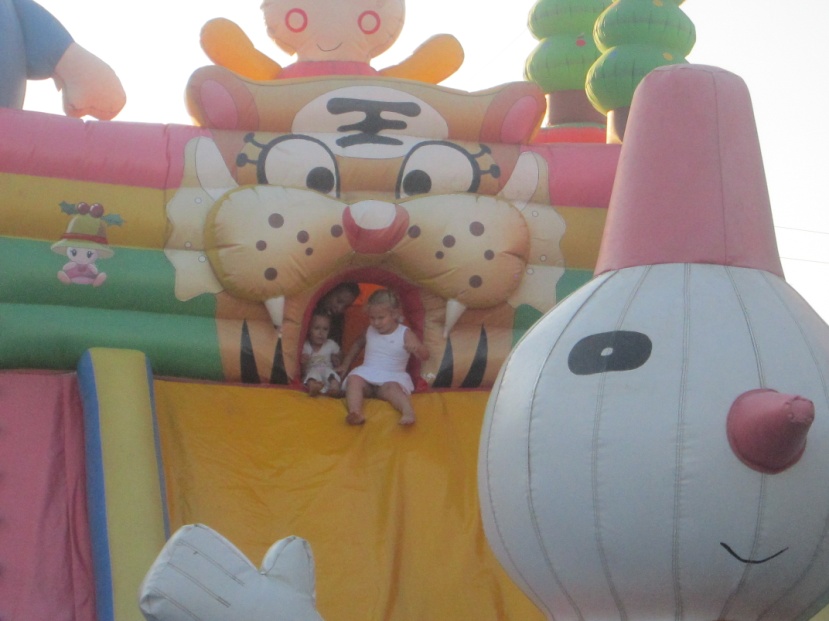 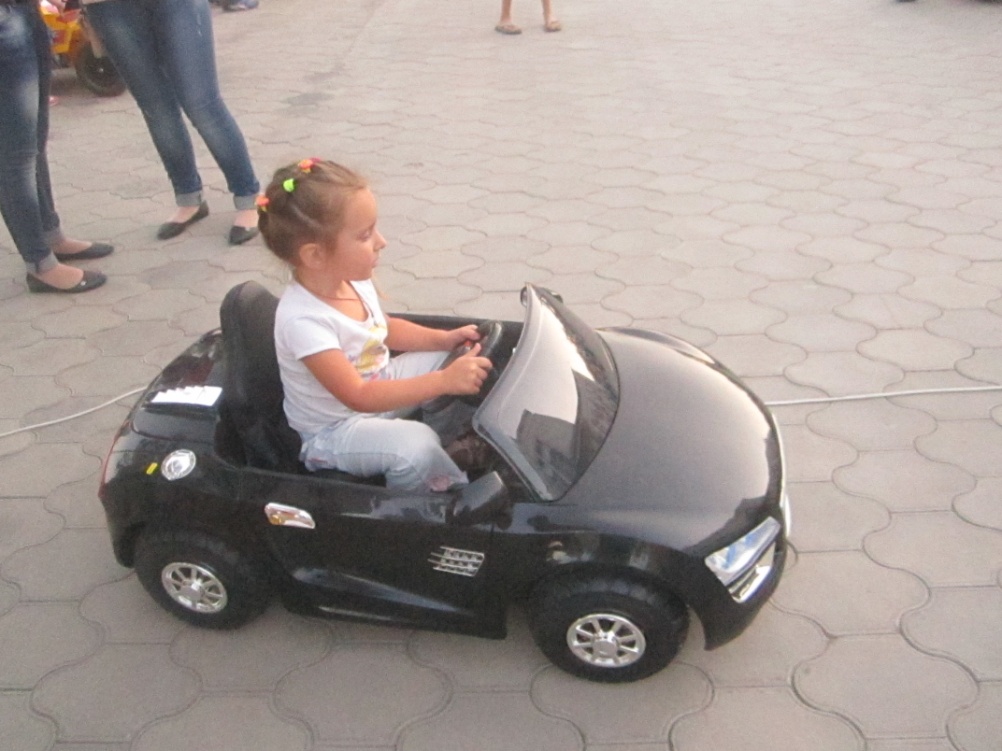 Конкурс поделок из природного материала «Осенняя фантазия»
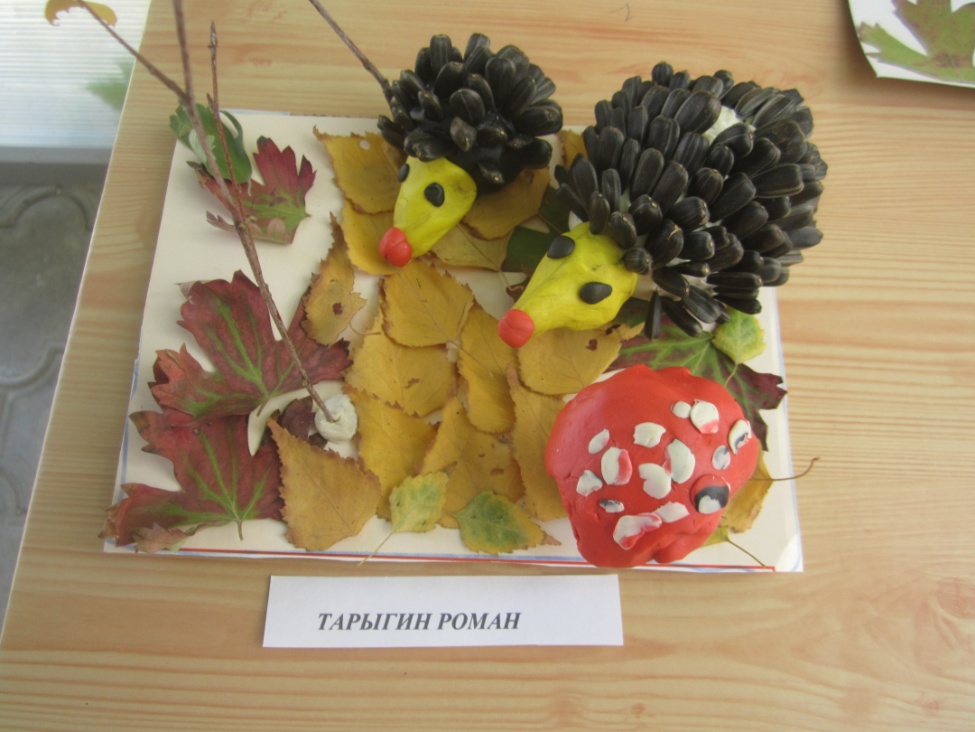 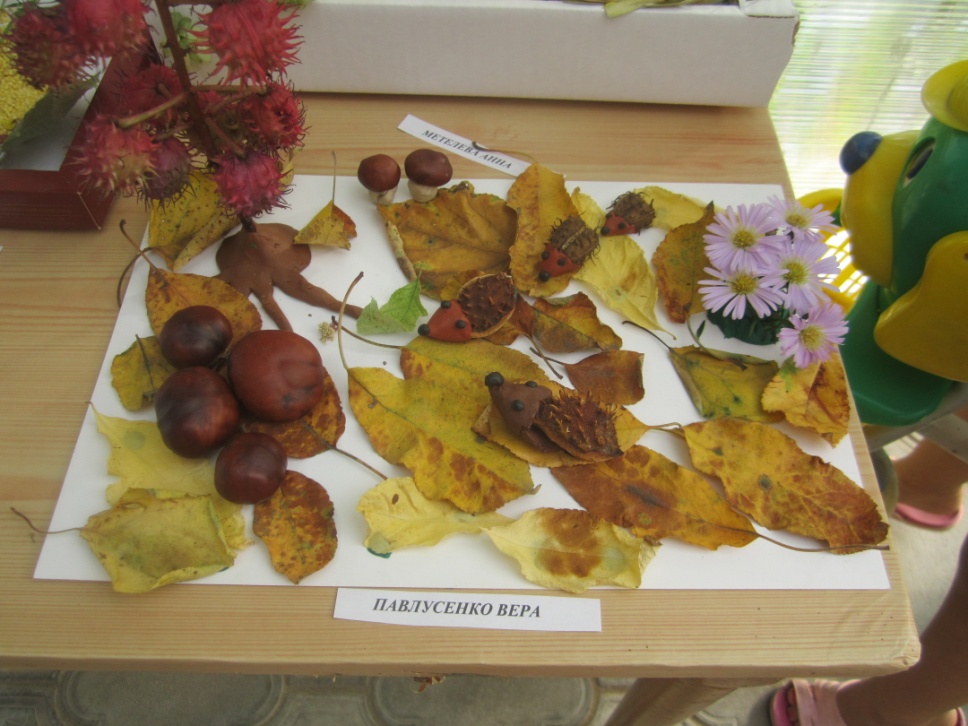 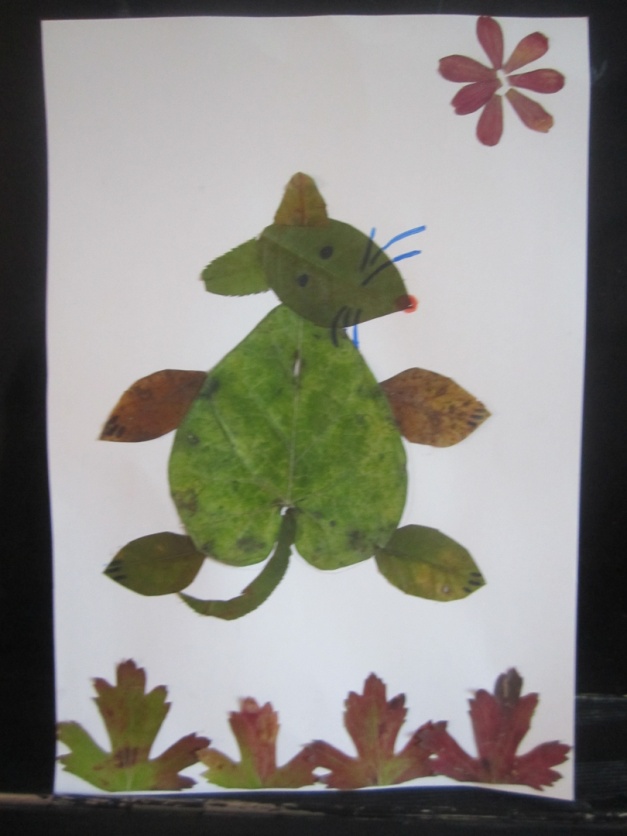 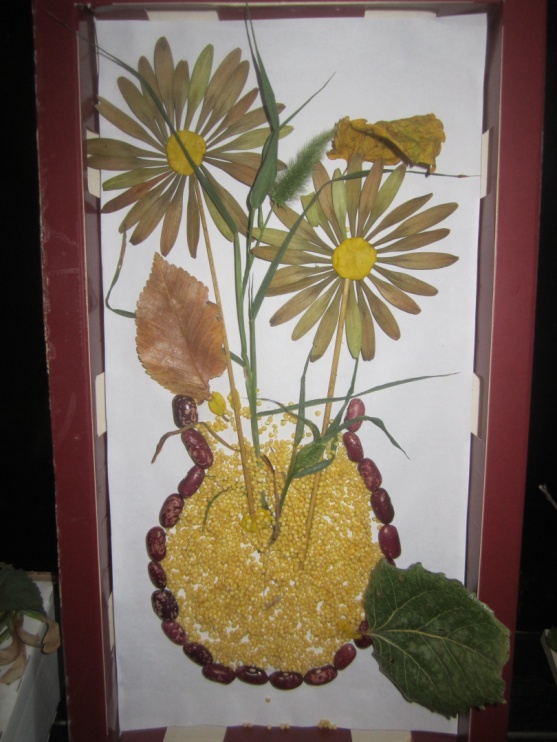 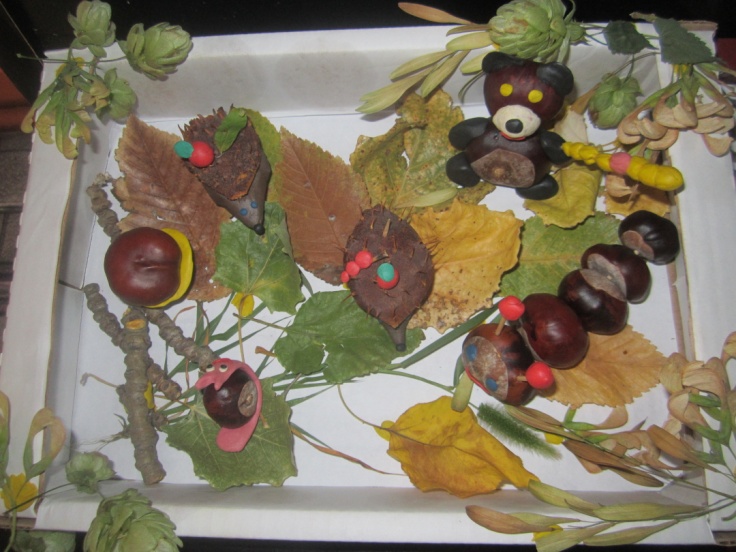 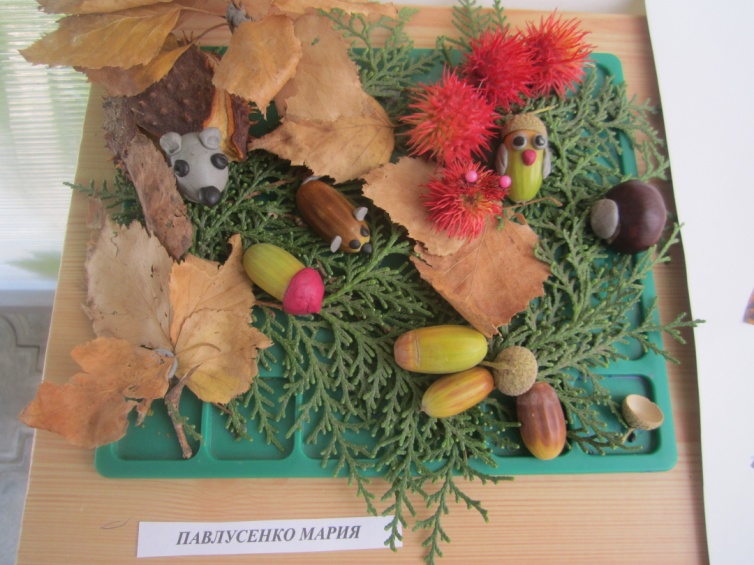 Игра – эстафета «Осенние забавы»
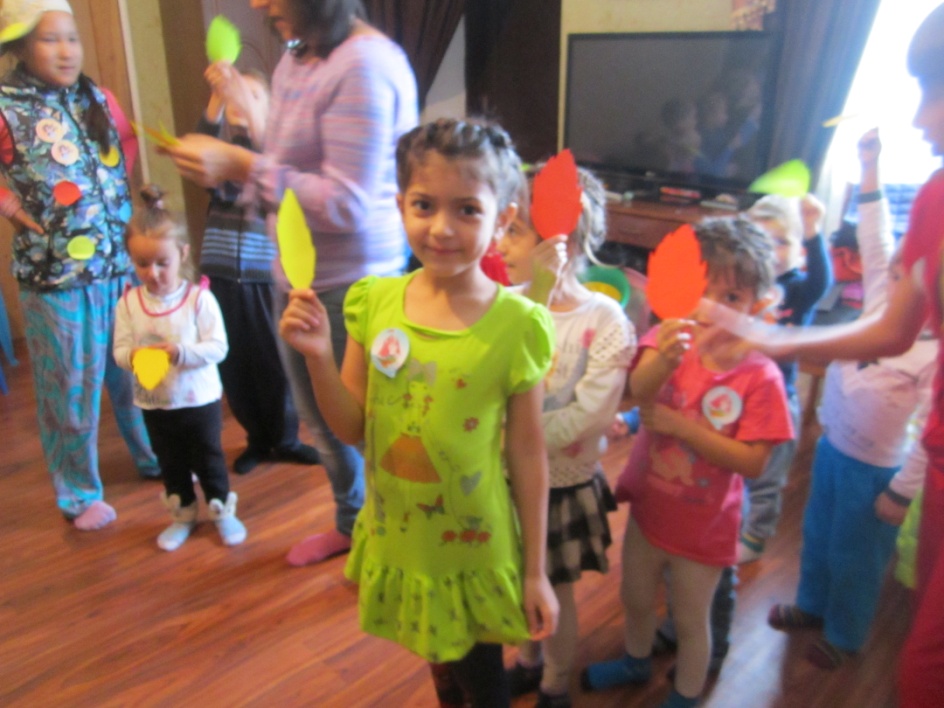 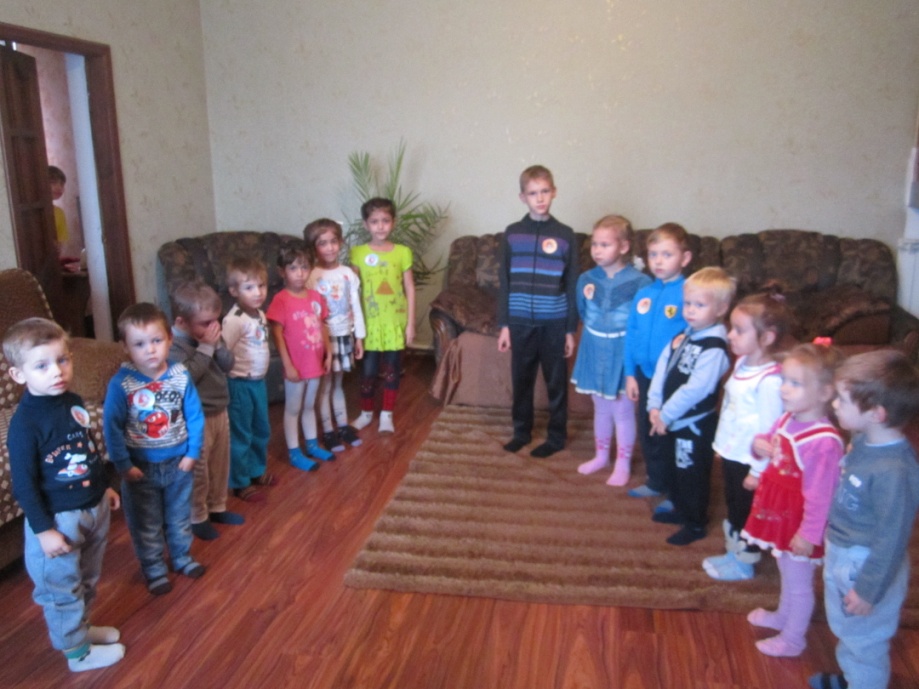 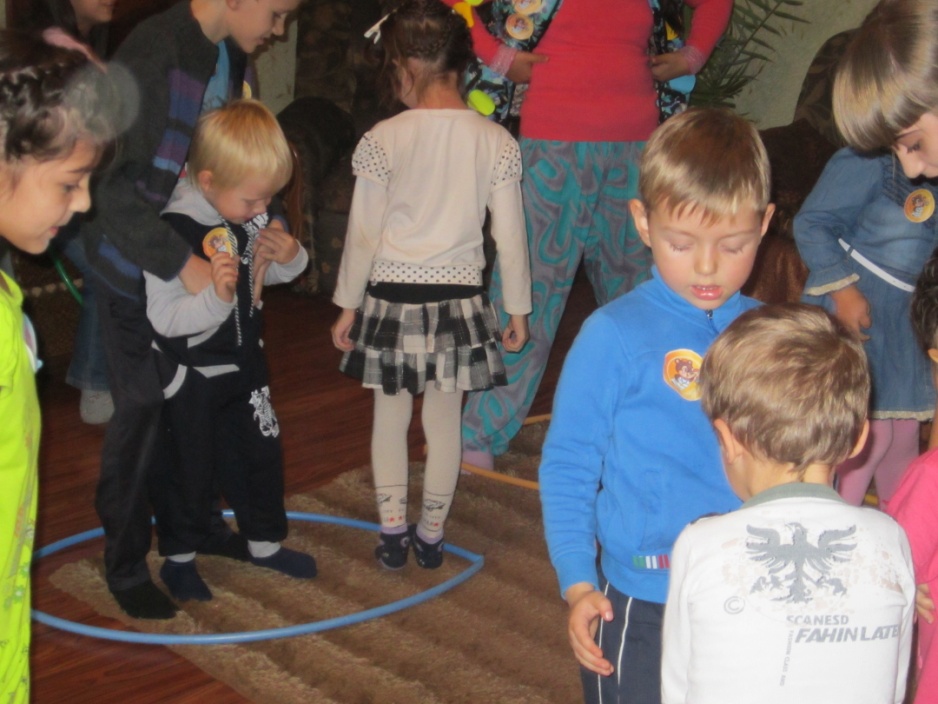 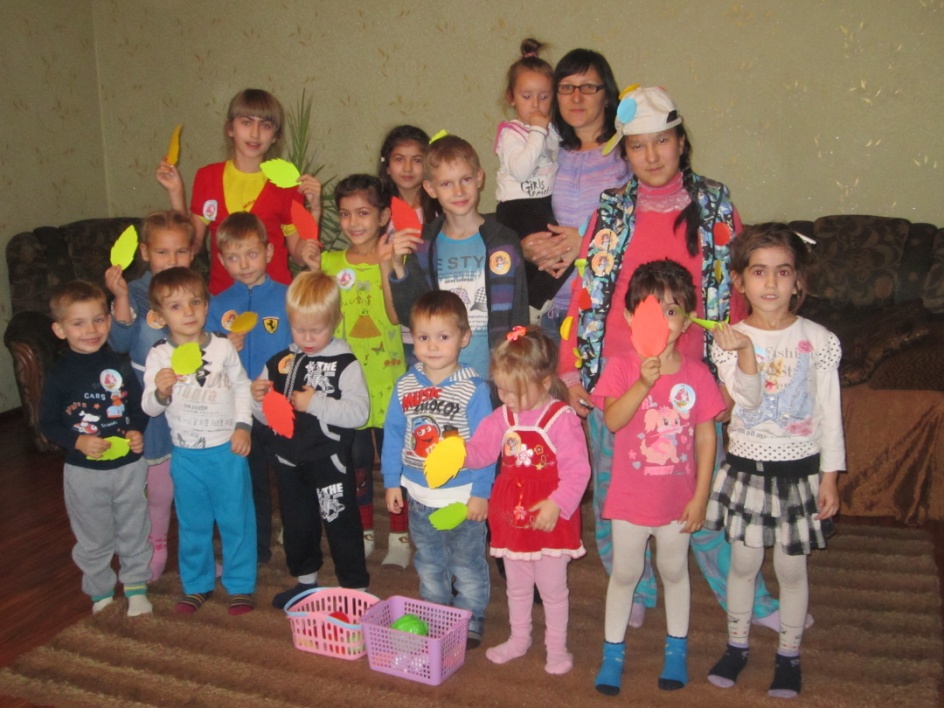 Экскурсия в библиотеку 
Тема: «Осенний марафон в нашей станице»
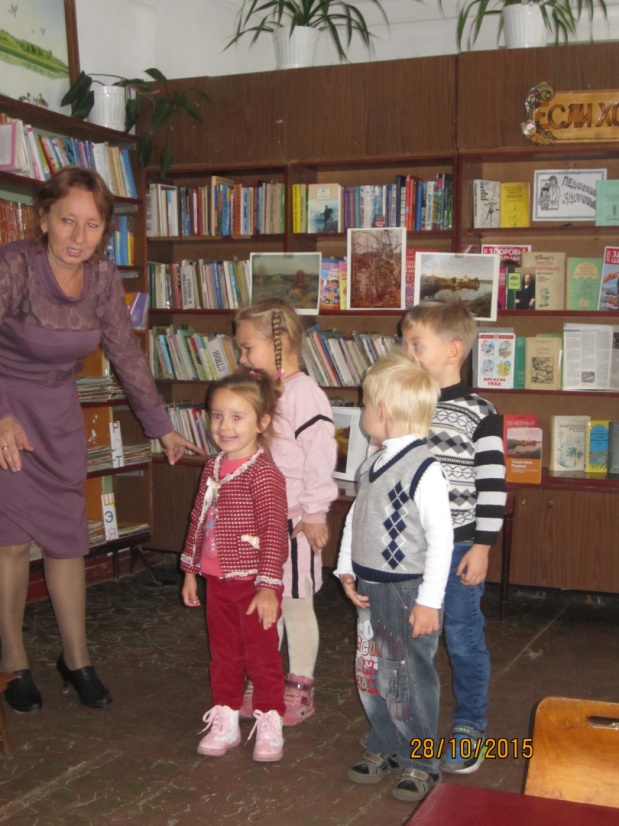 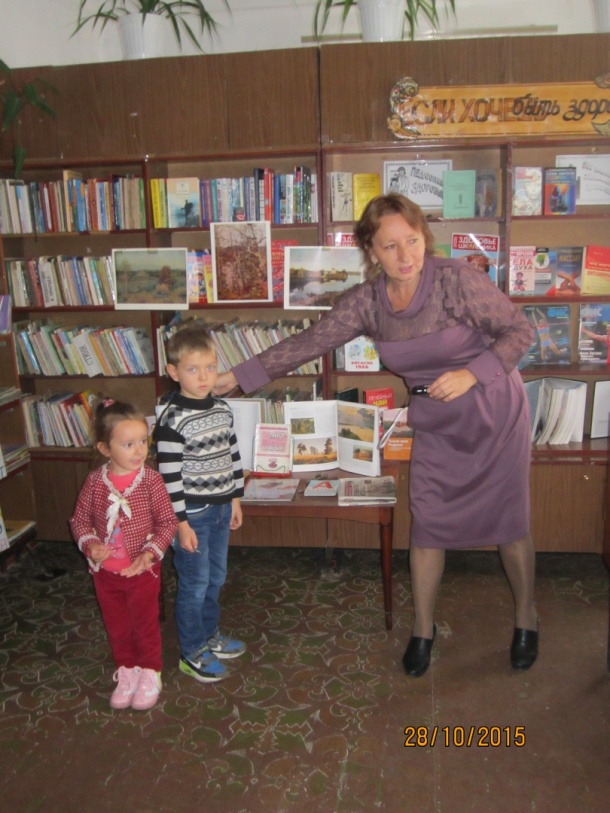 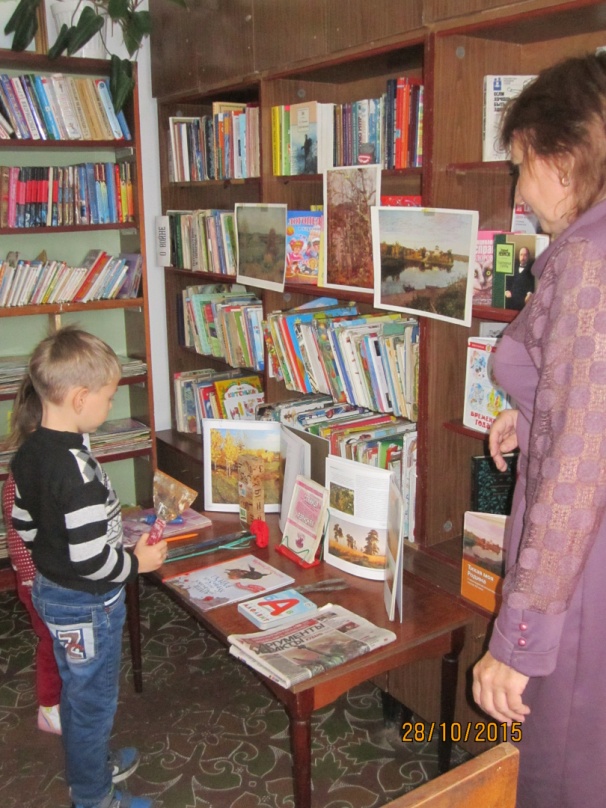 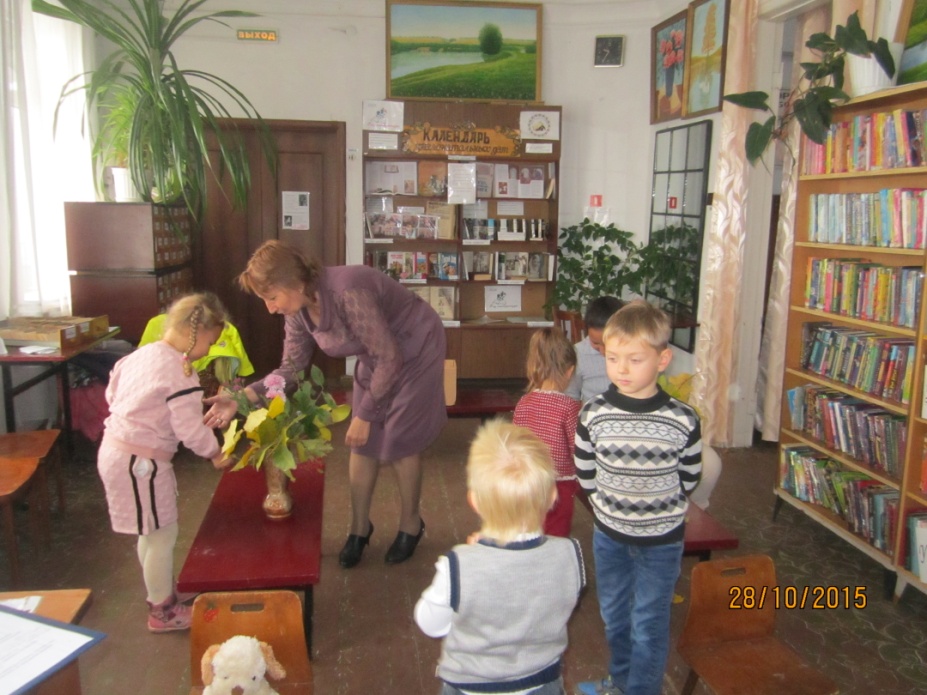 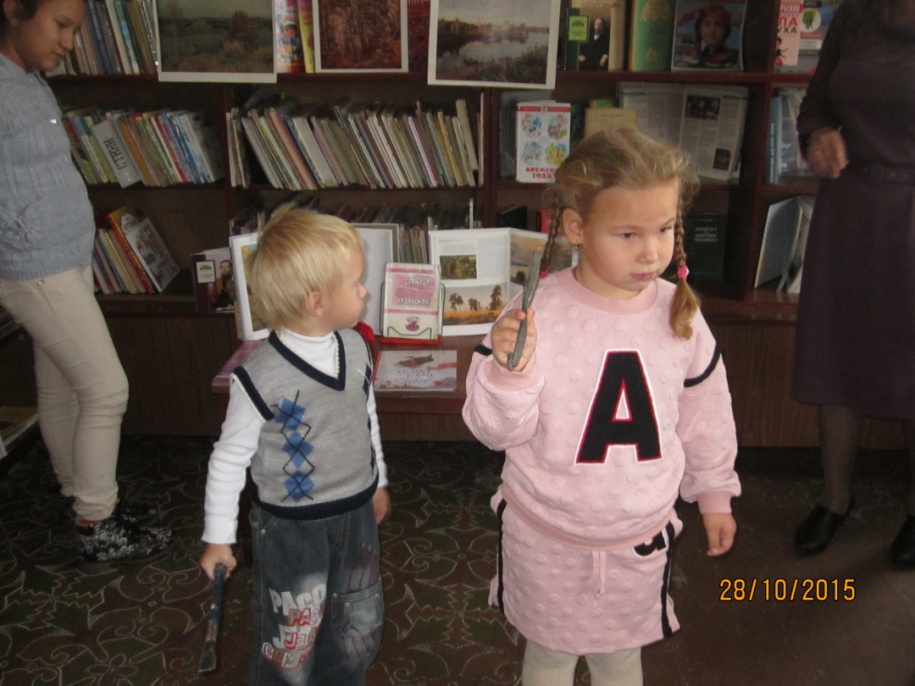 ОСЕННИЕ ПРОГУЛКИ 
по окрестностям родной станицы
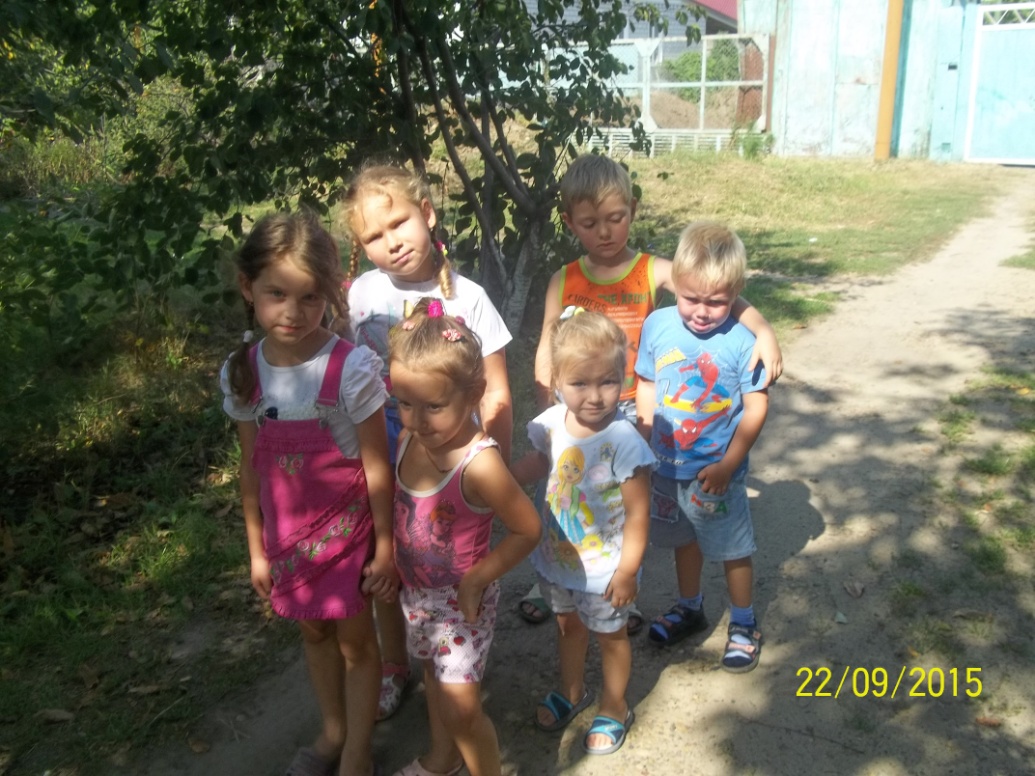 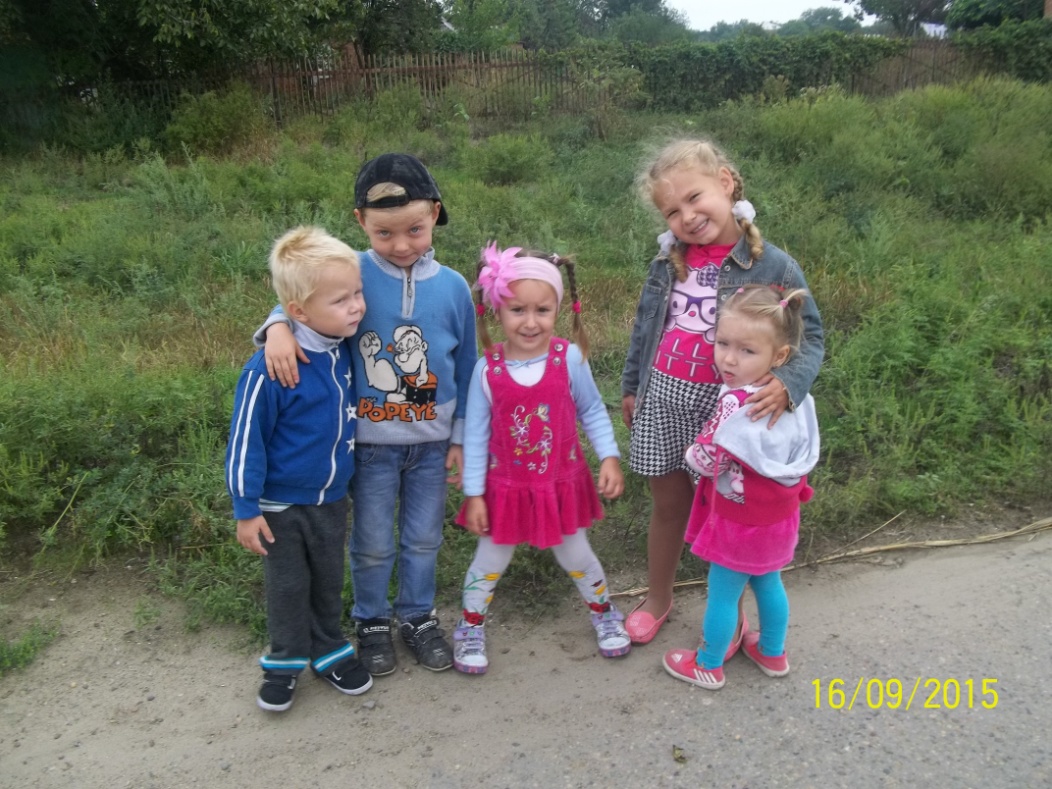 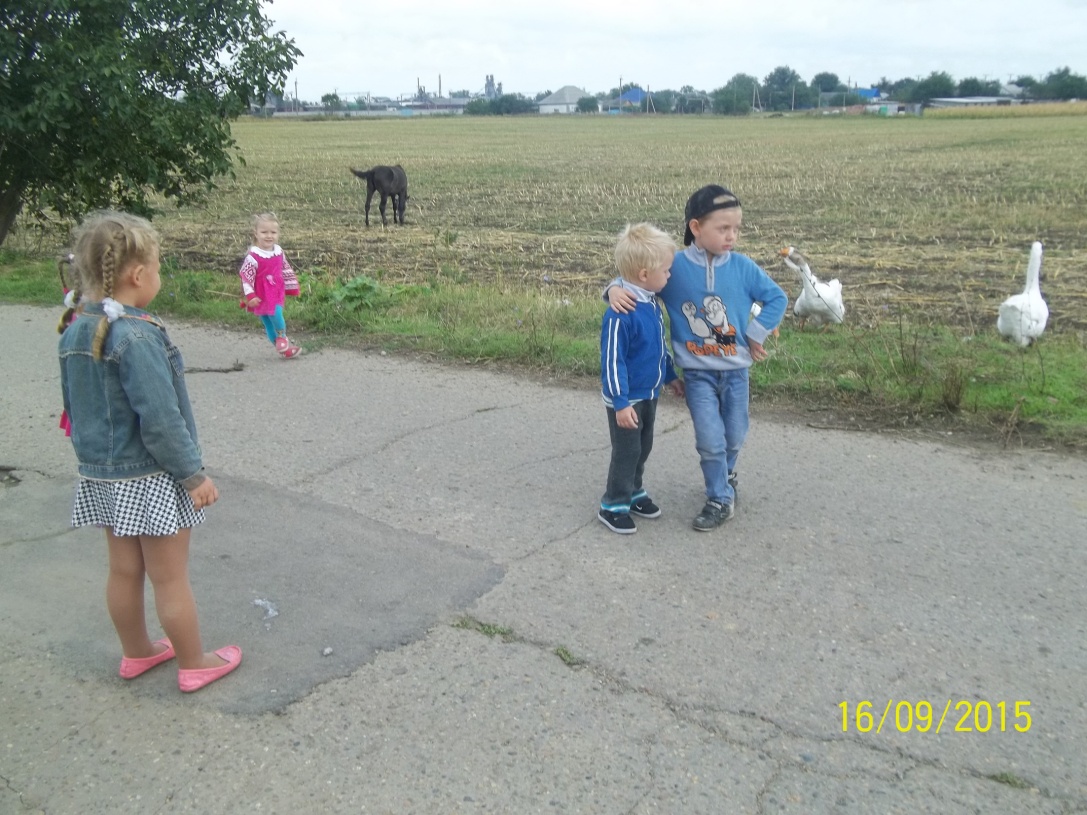 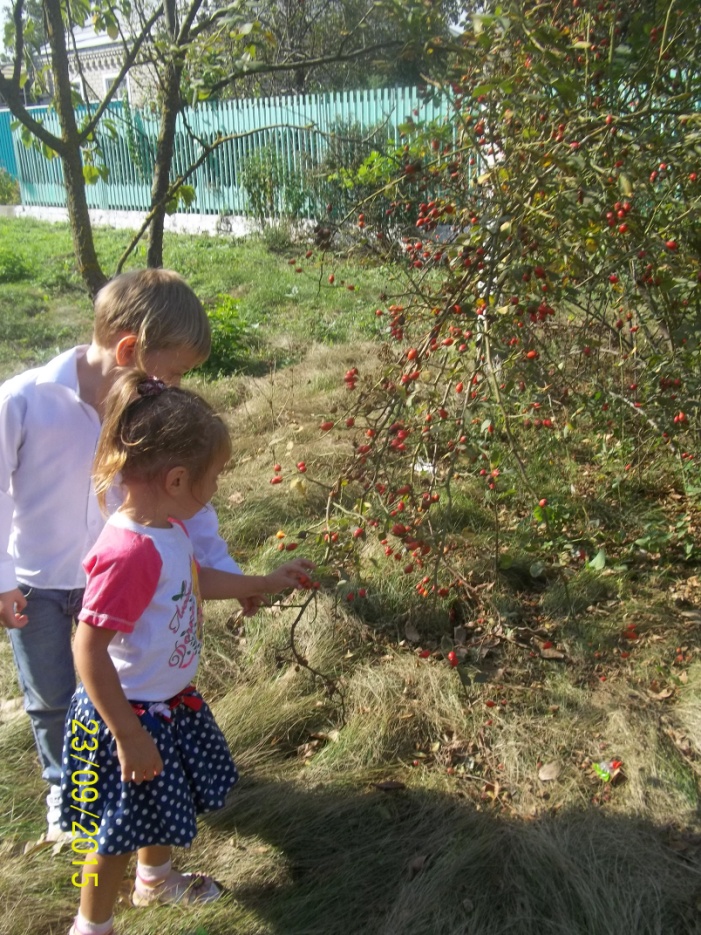 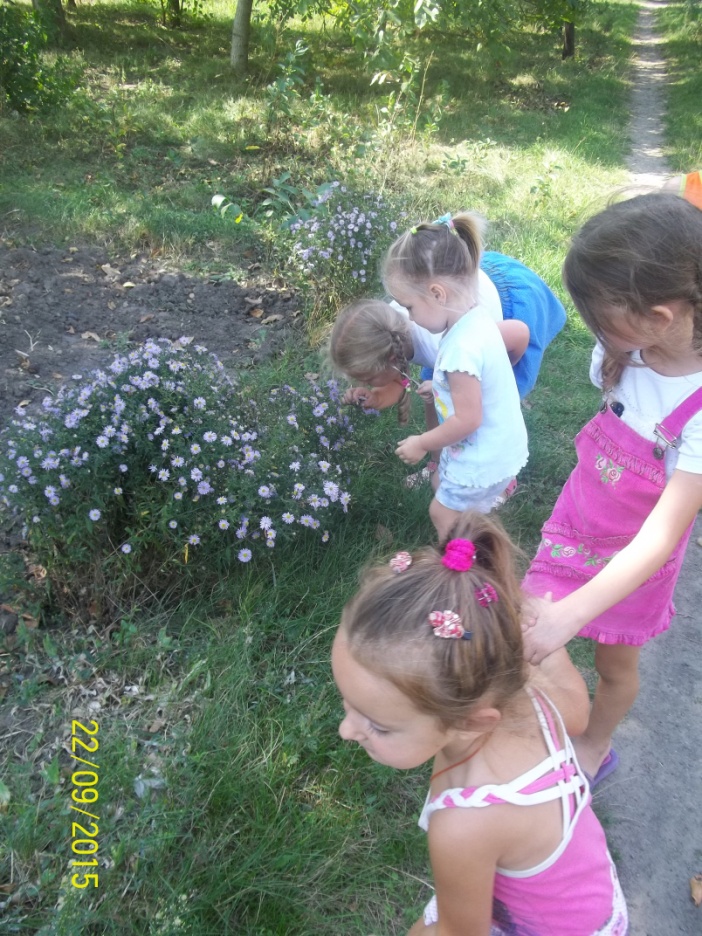 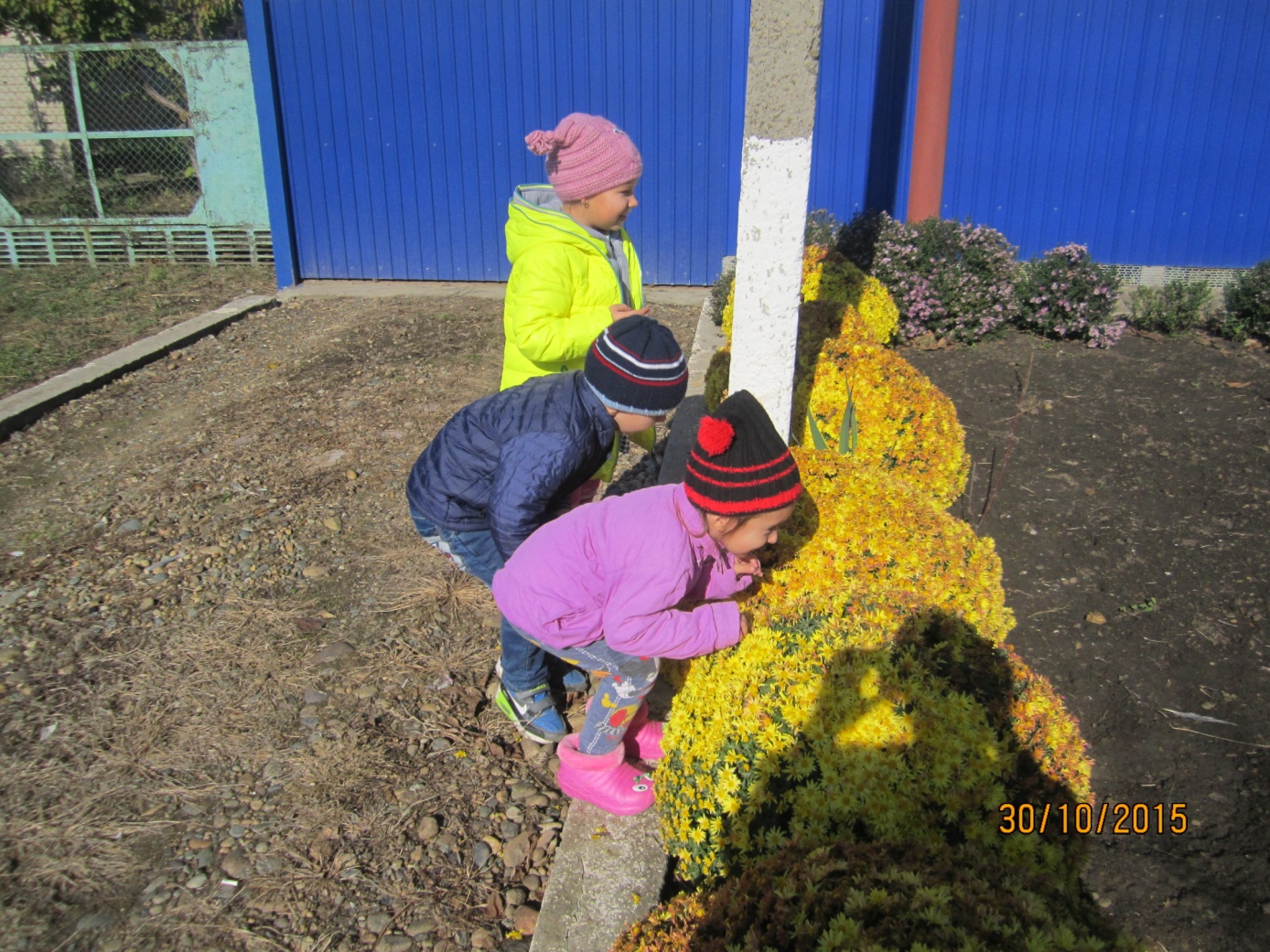 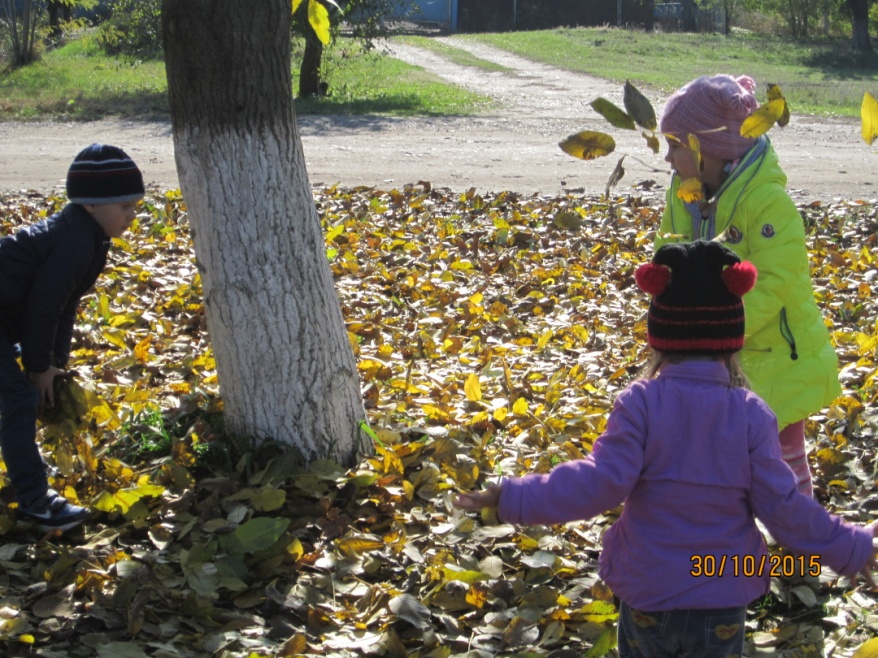 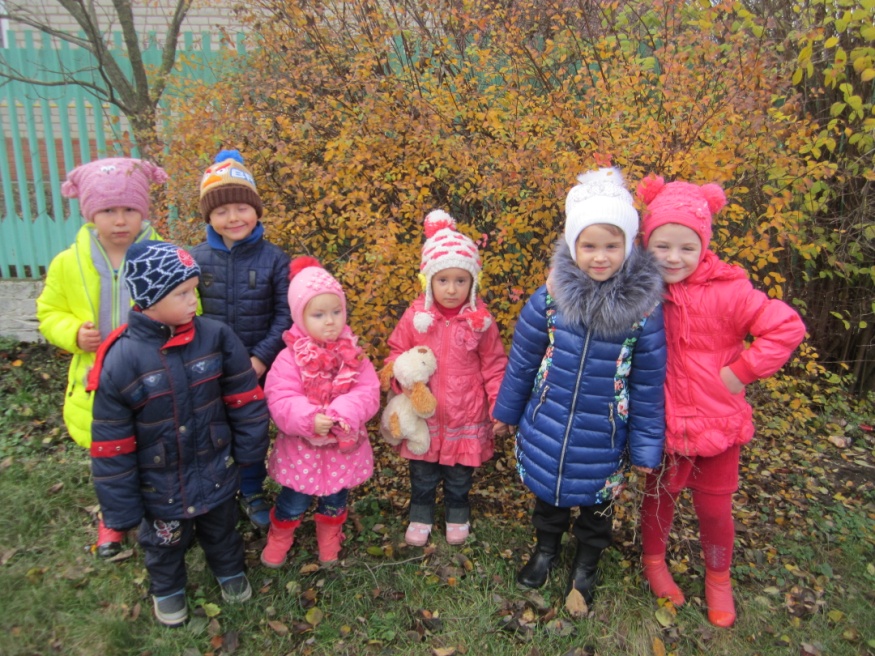 Экскурсия в музей 
Тема: Рассказ о МАТЕРИ
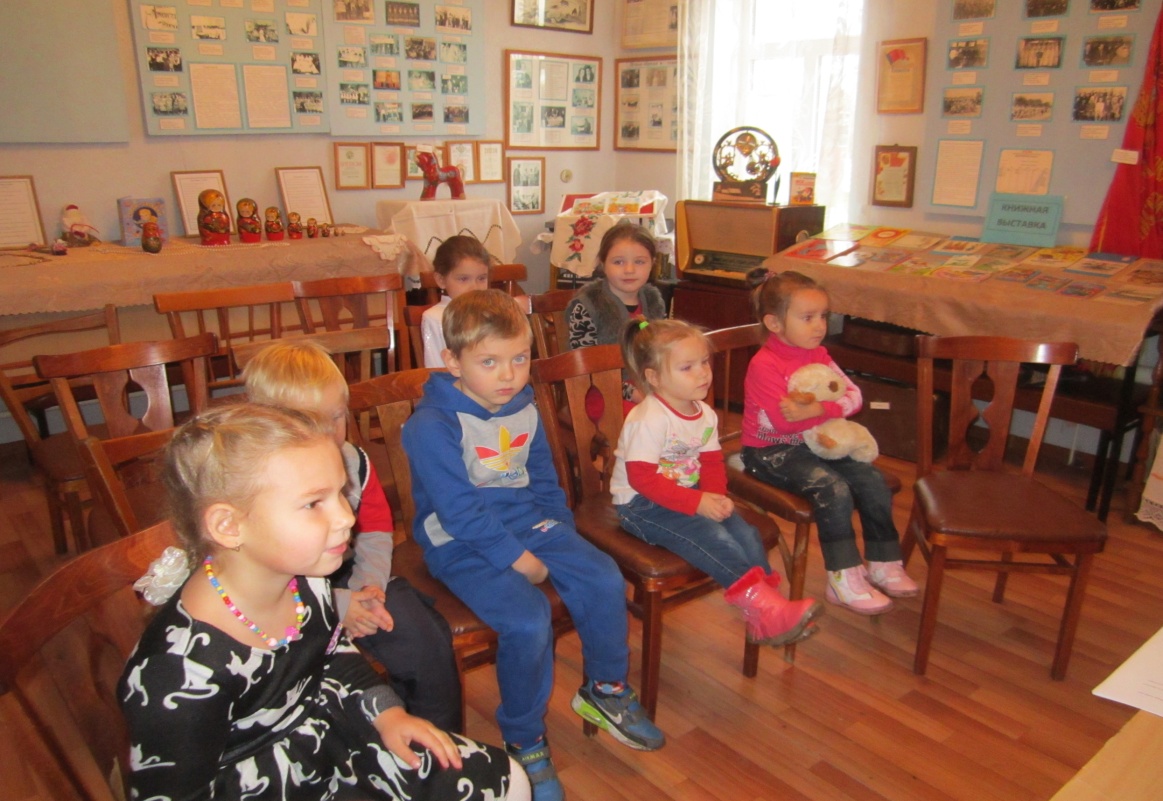 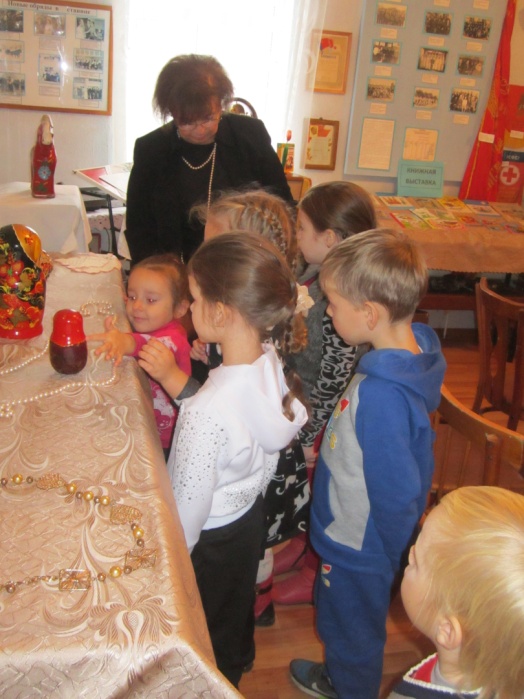 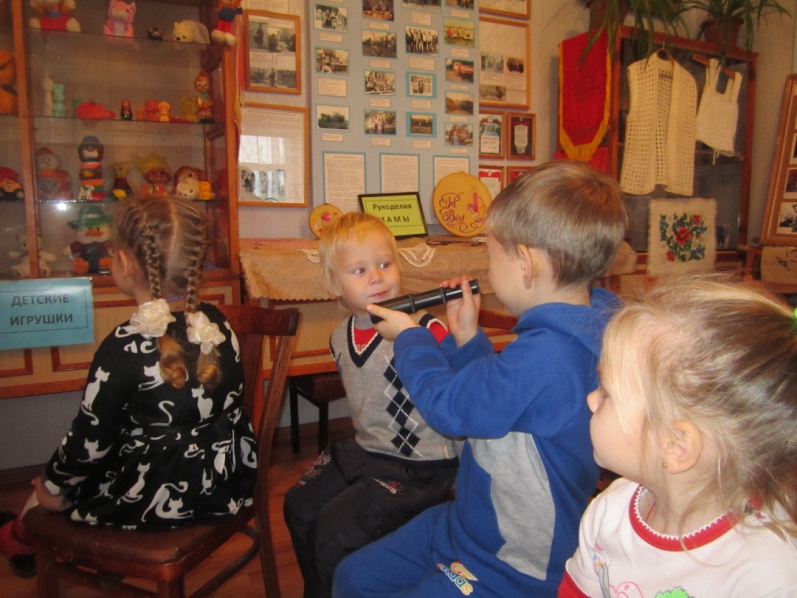 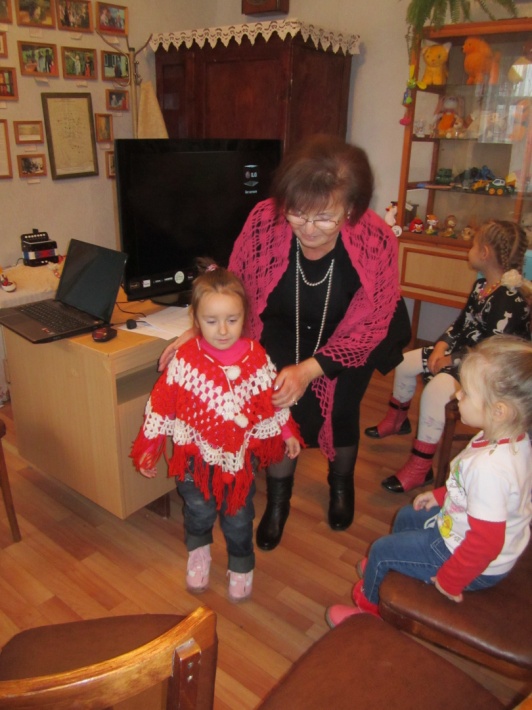 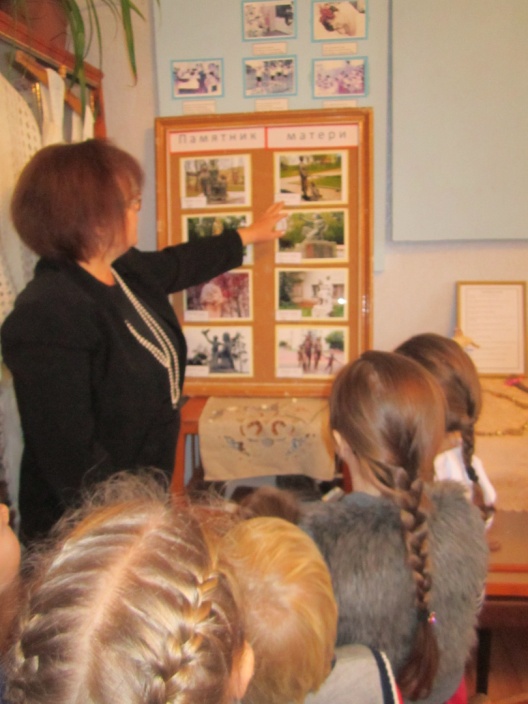 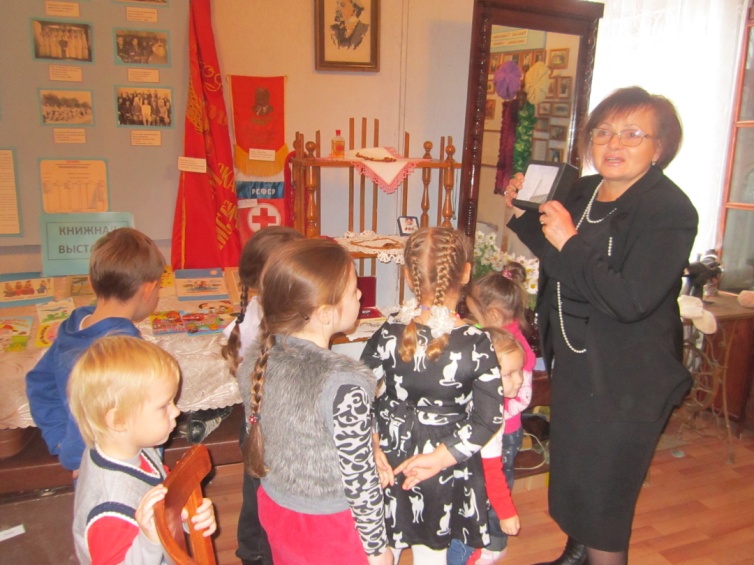 Музыкальные занятия
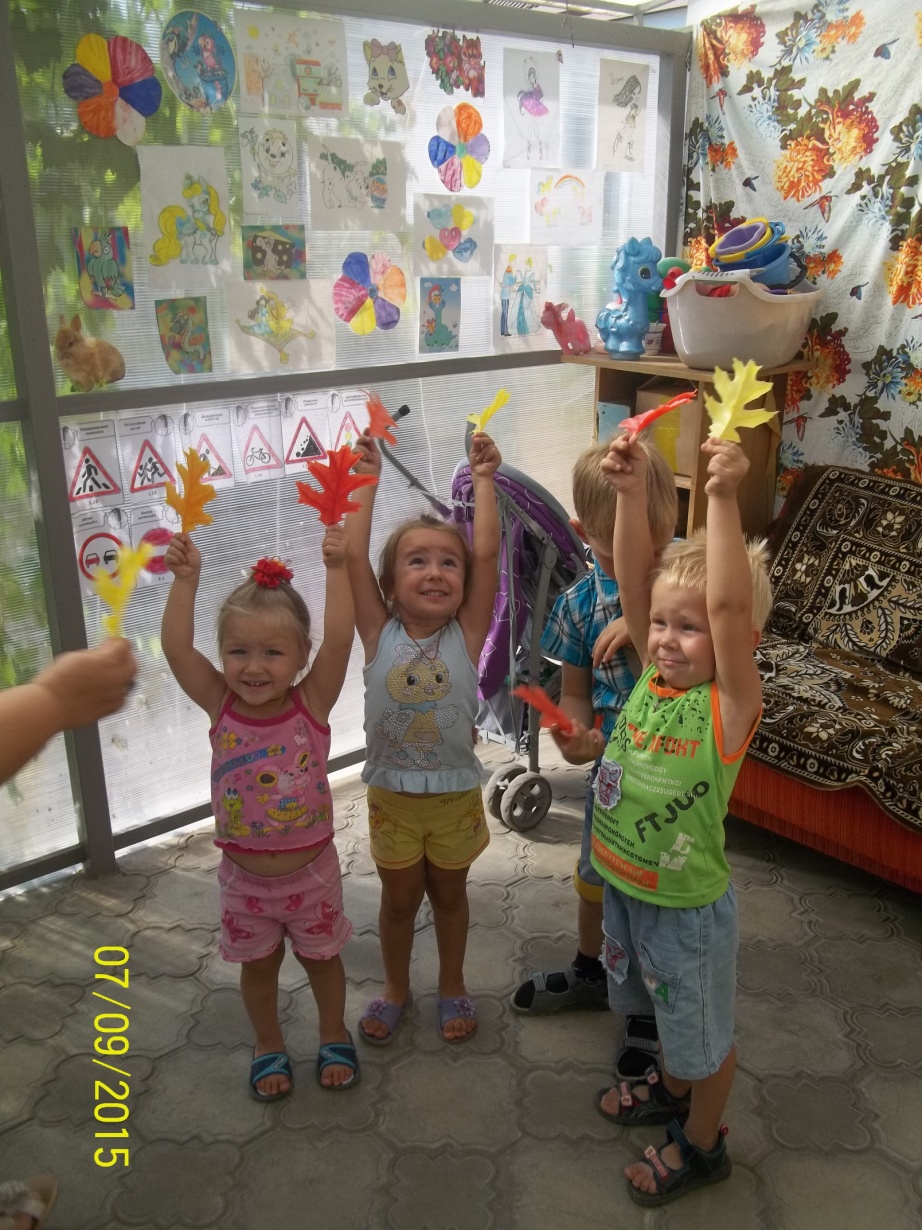 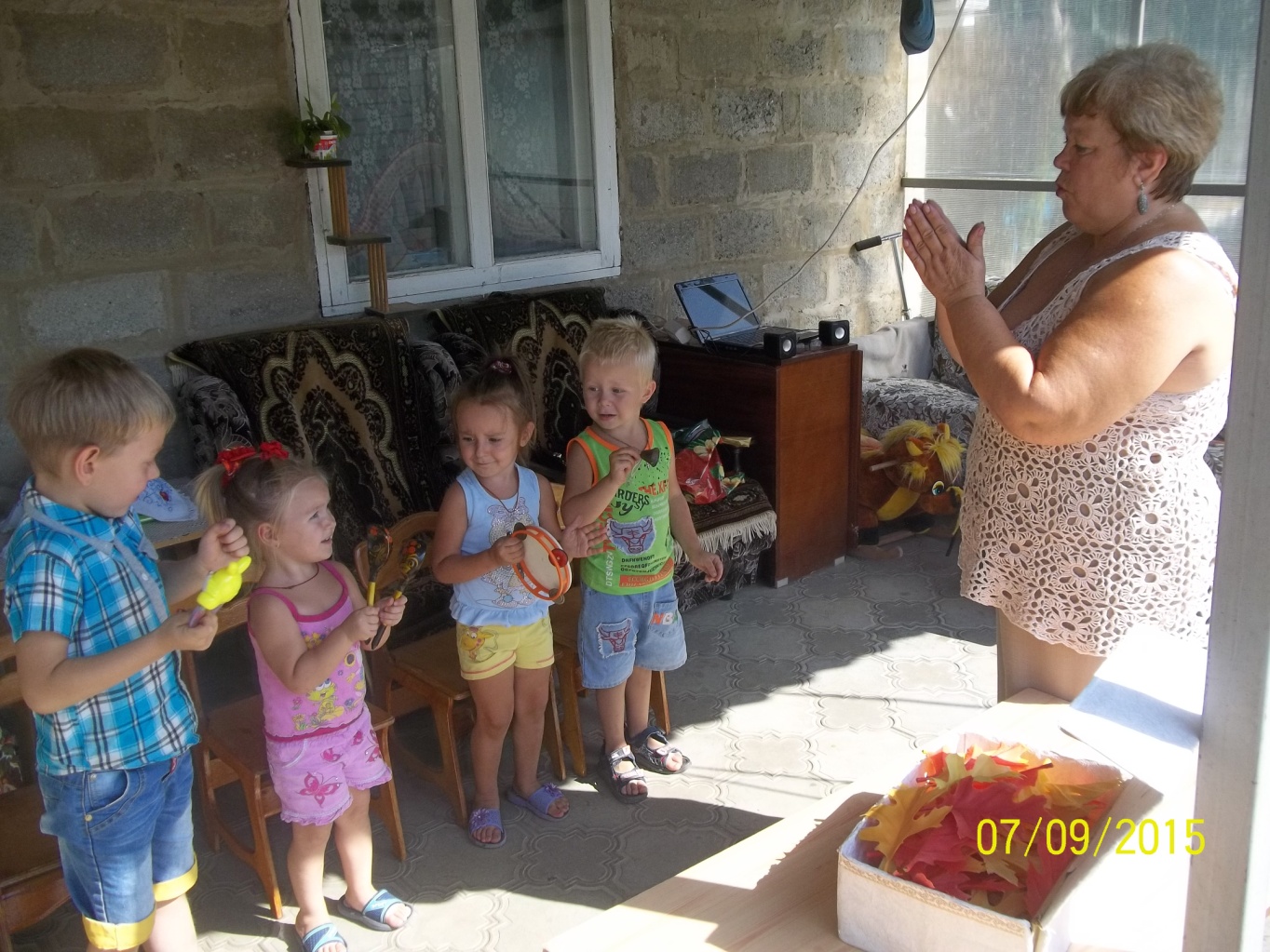 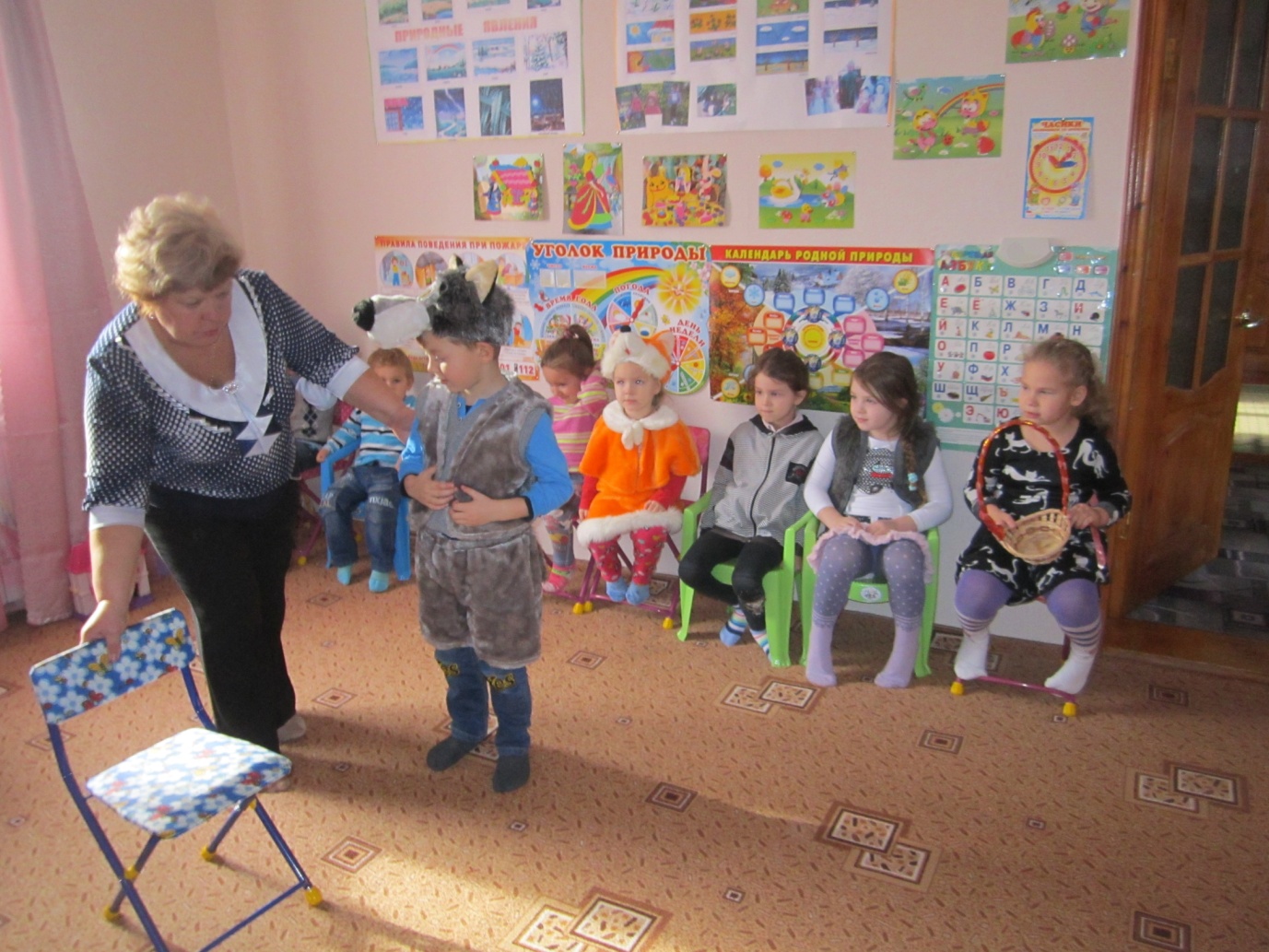 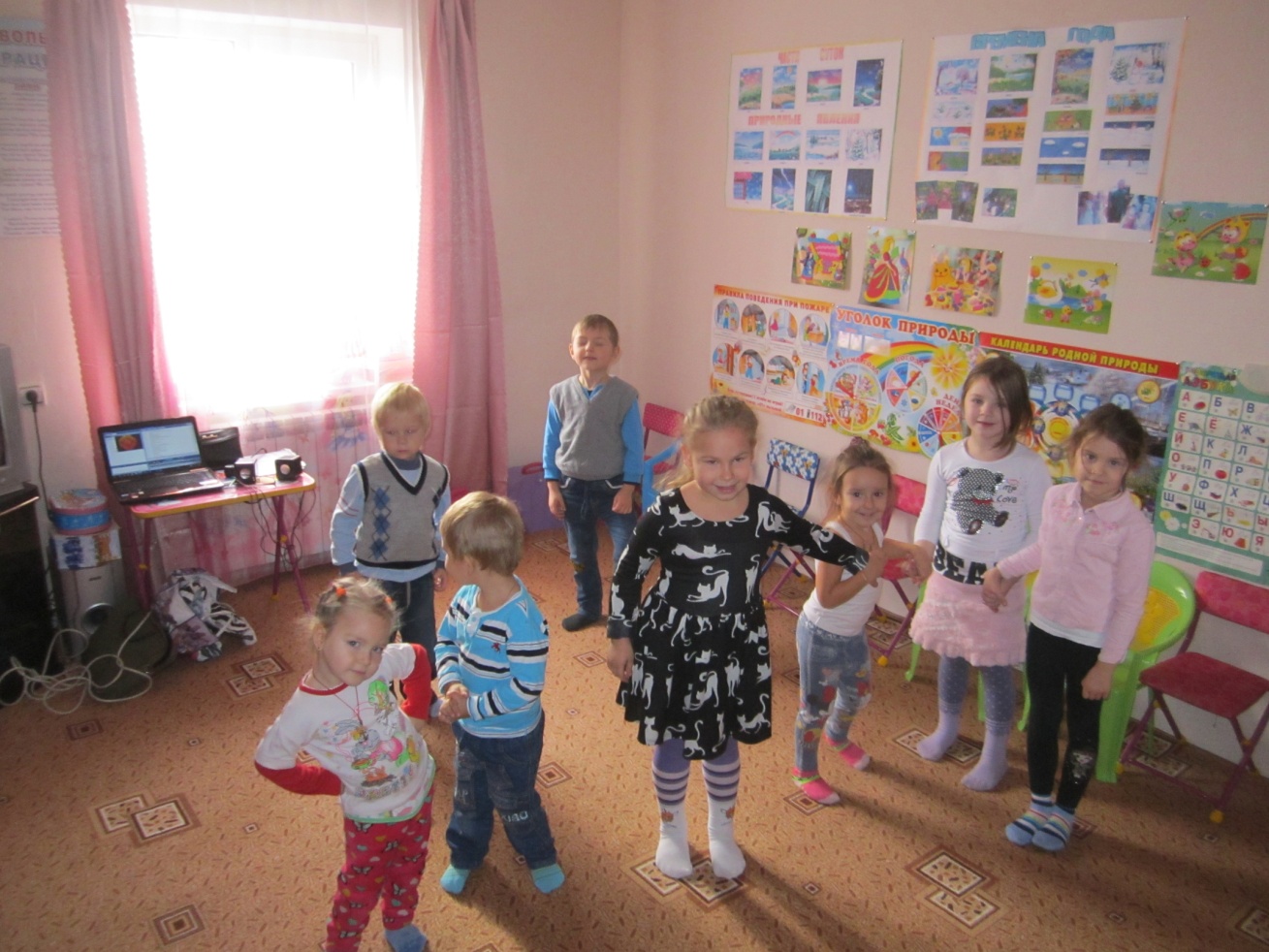 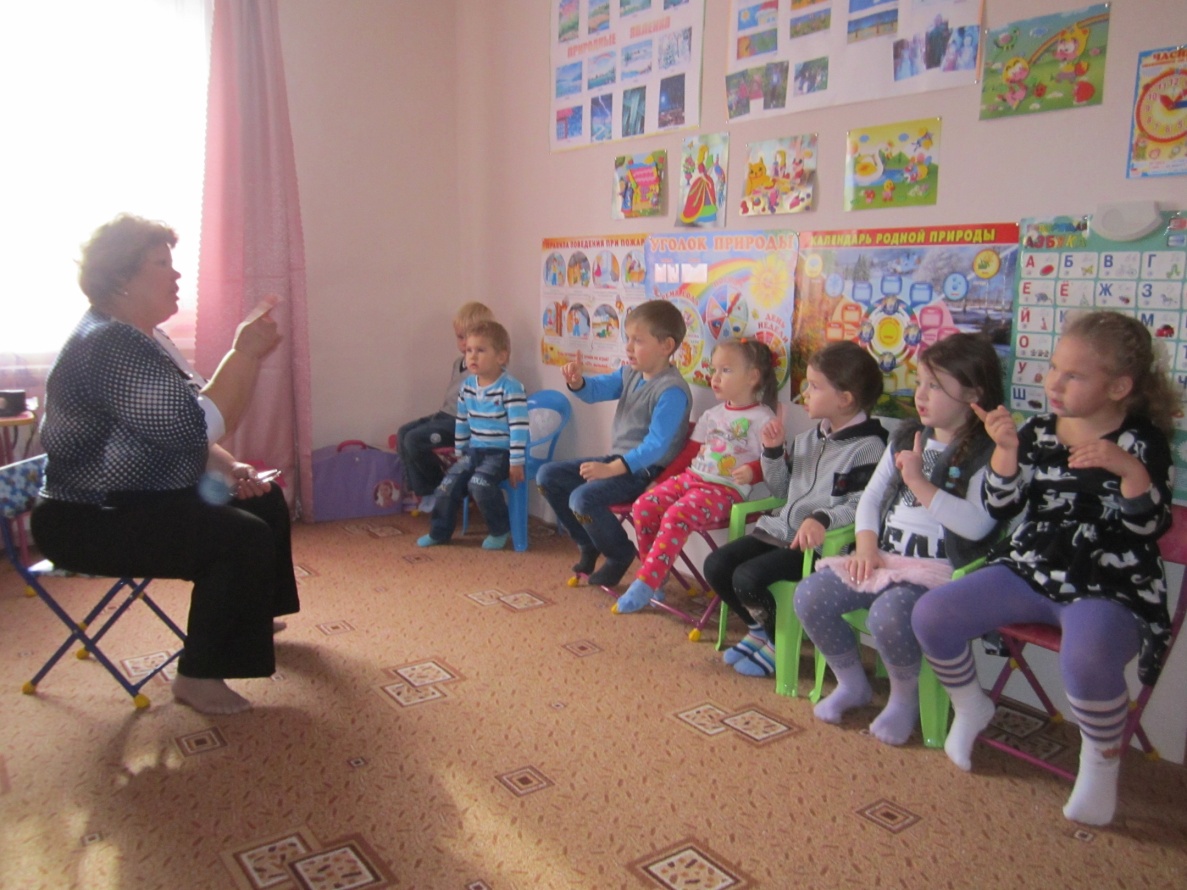 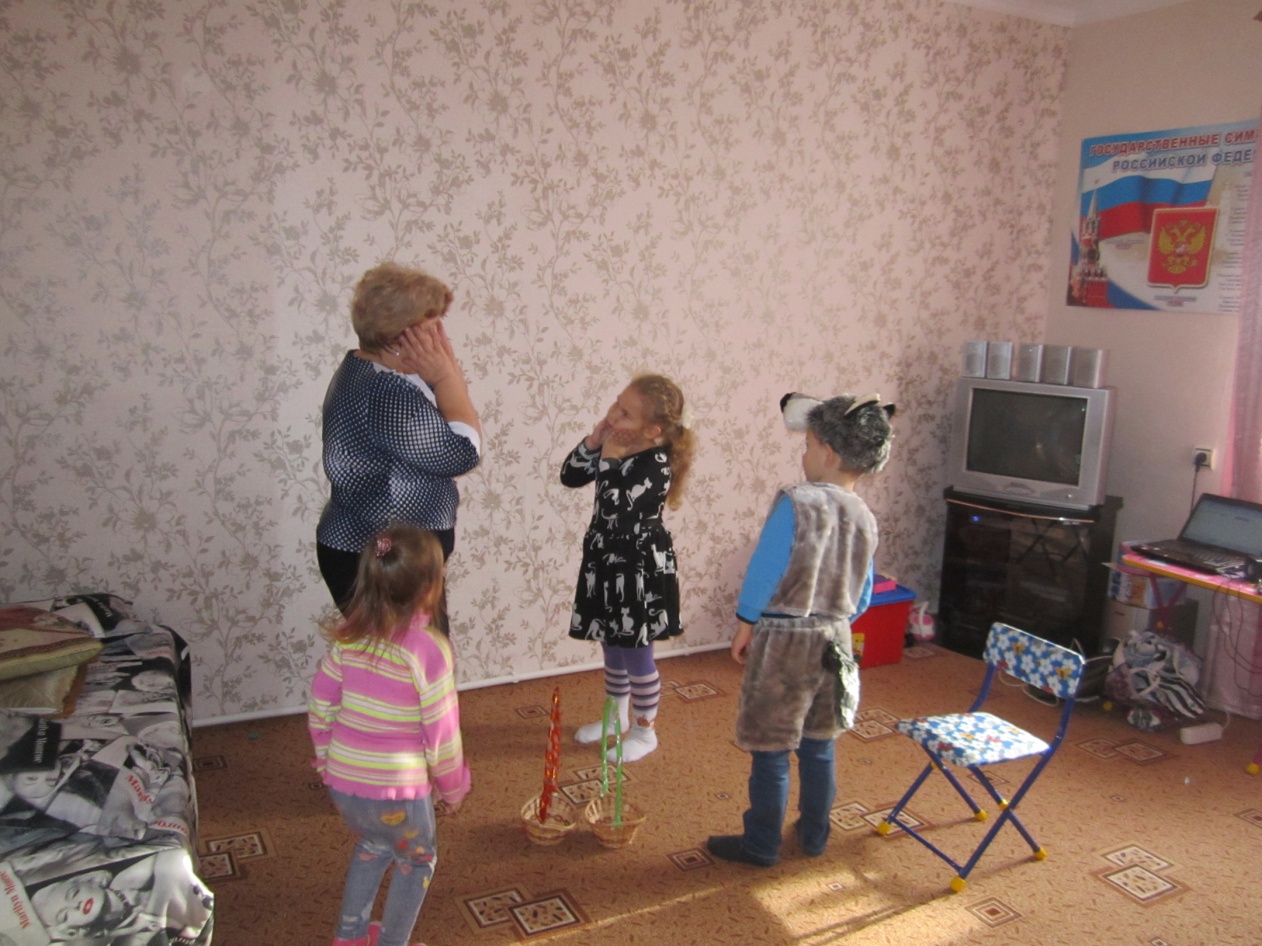 Экскурсия в библиотеку
Тема: Мир животных
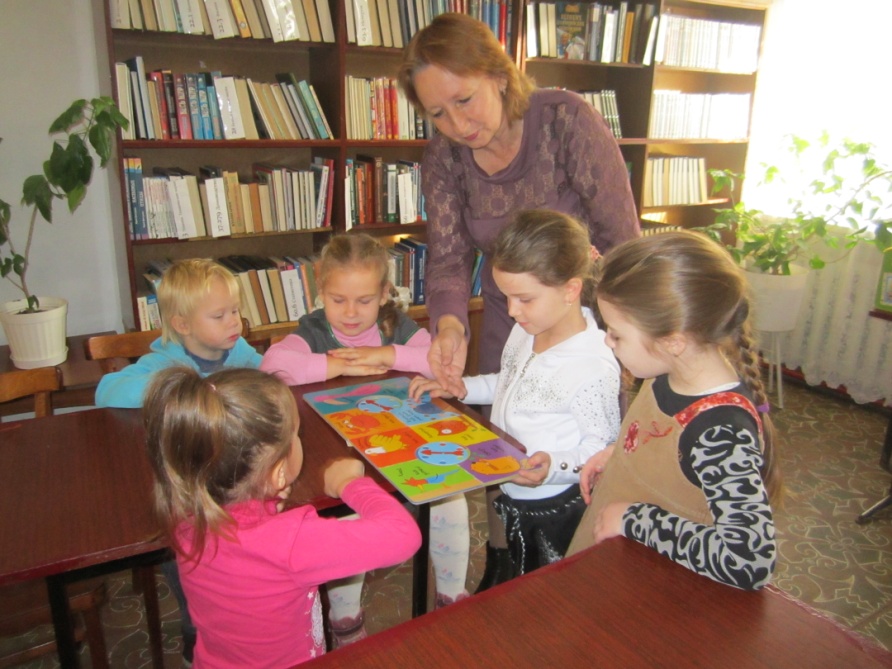 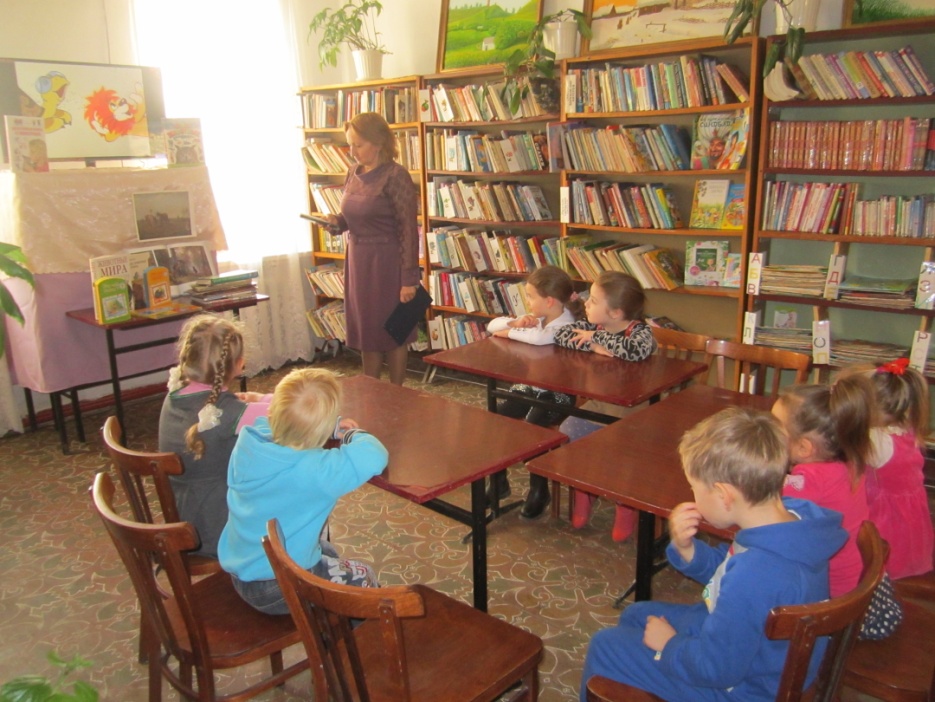 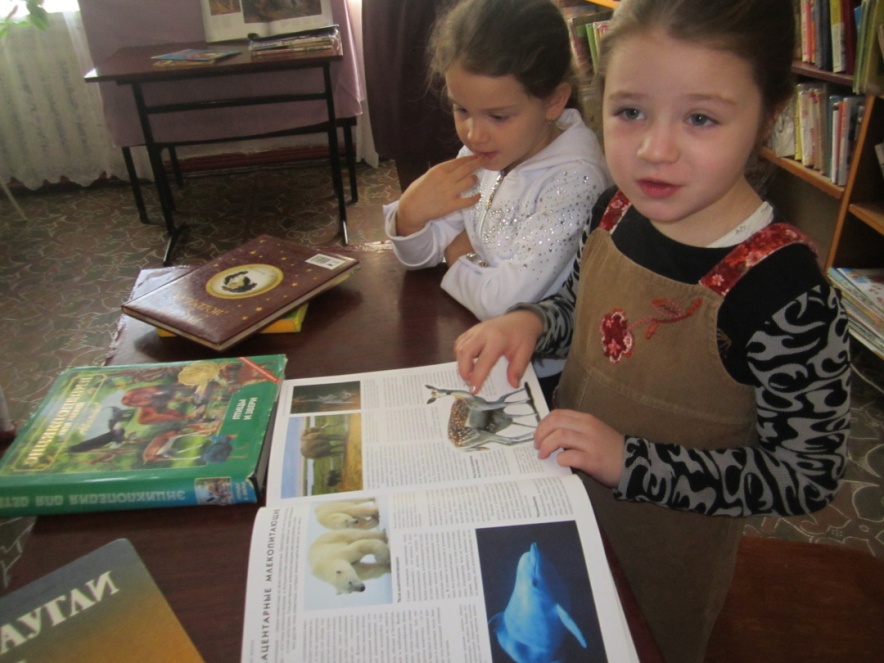 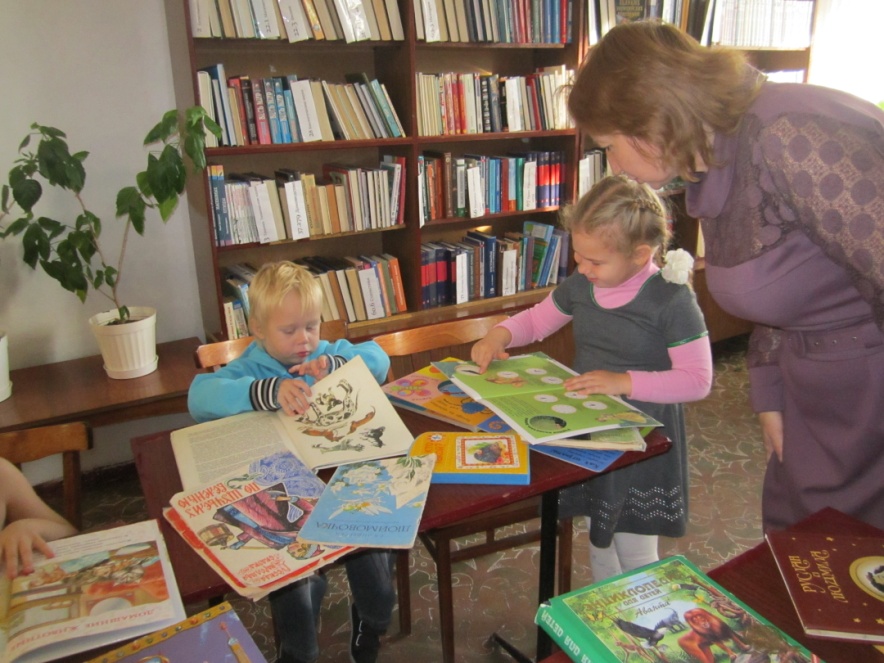 Наши достижения
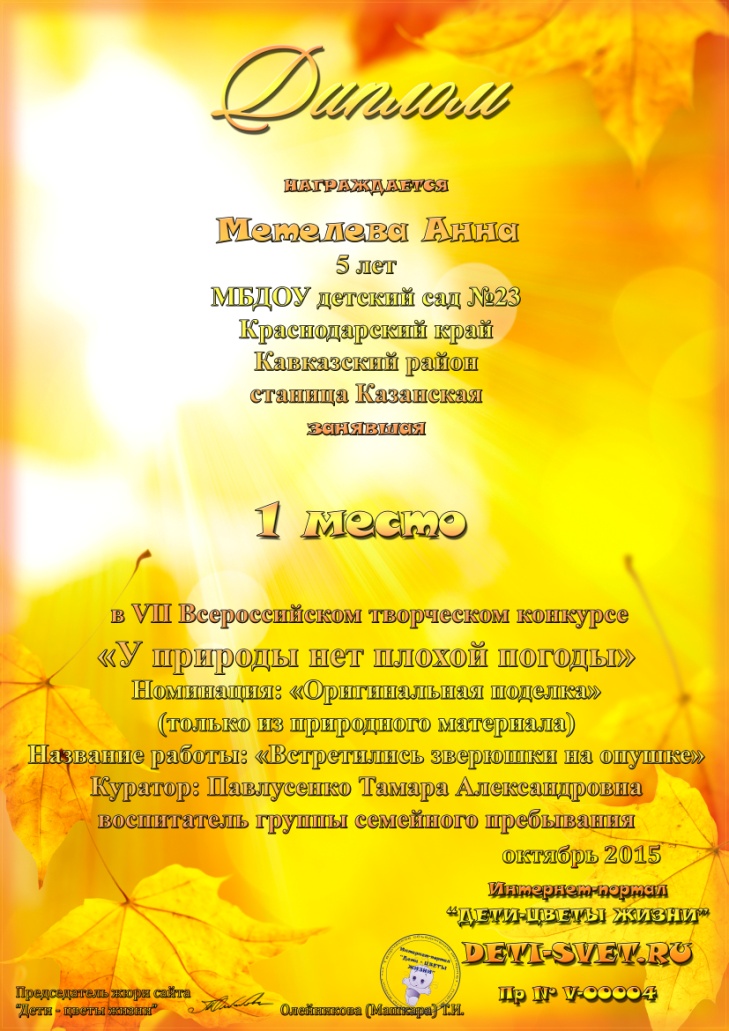 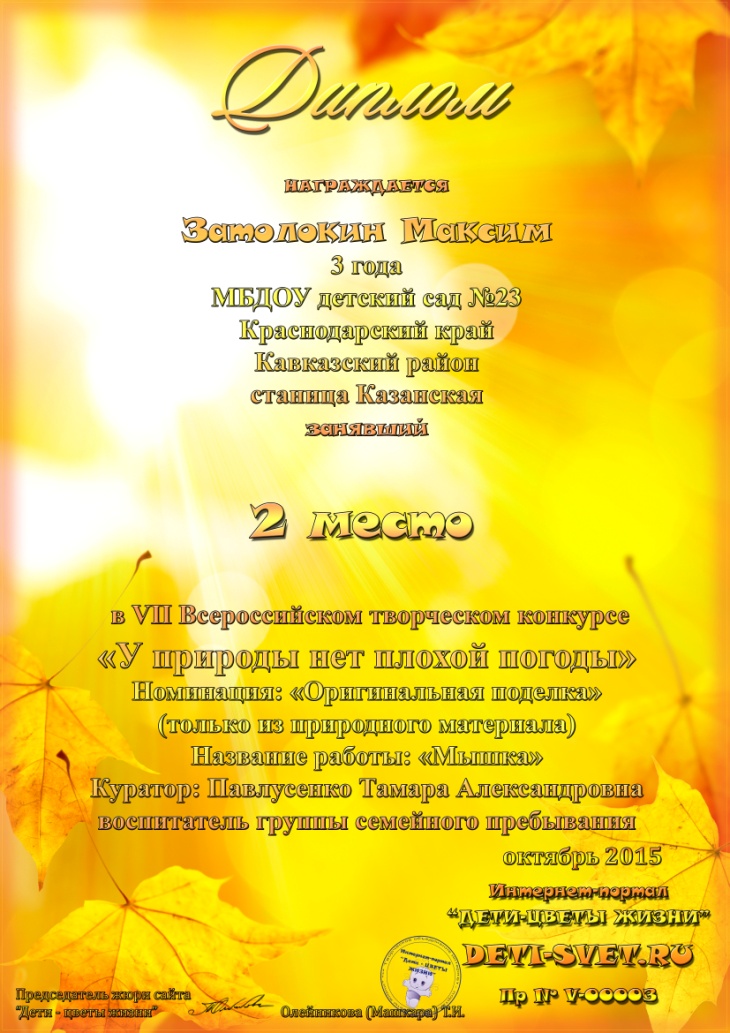 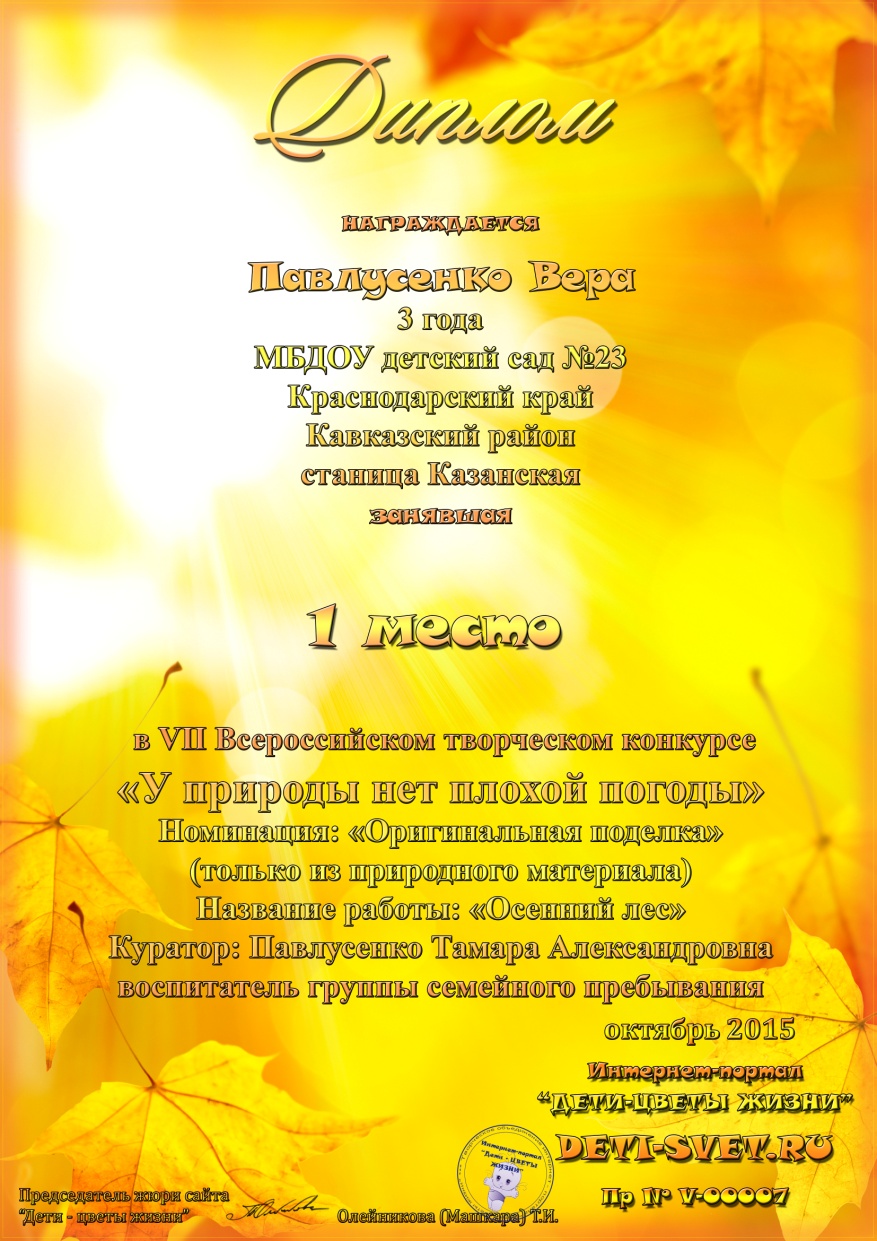 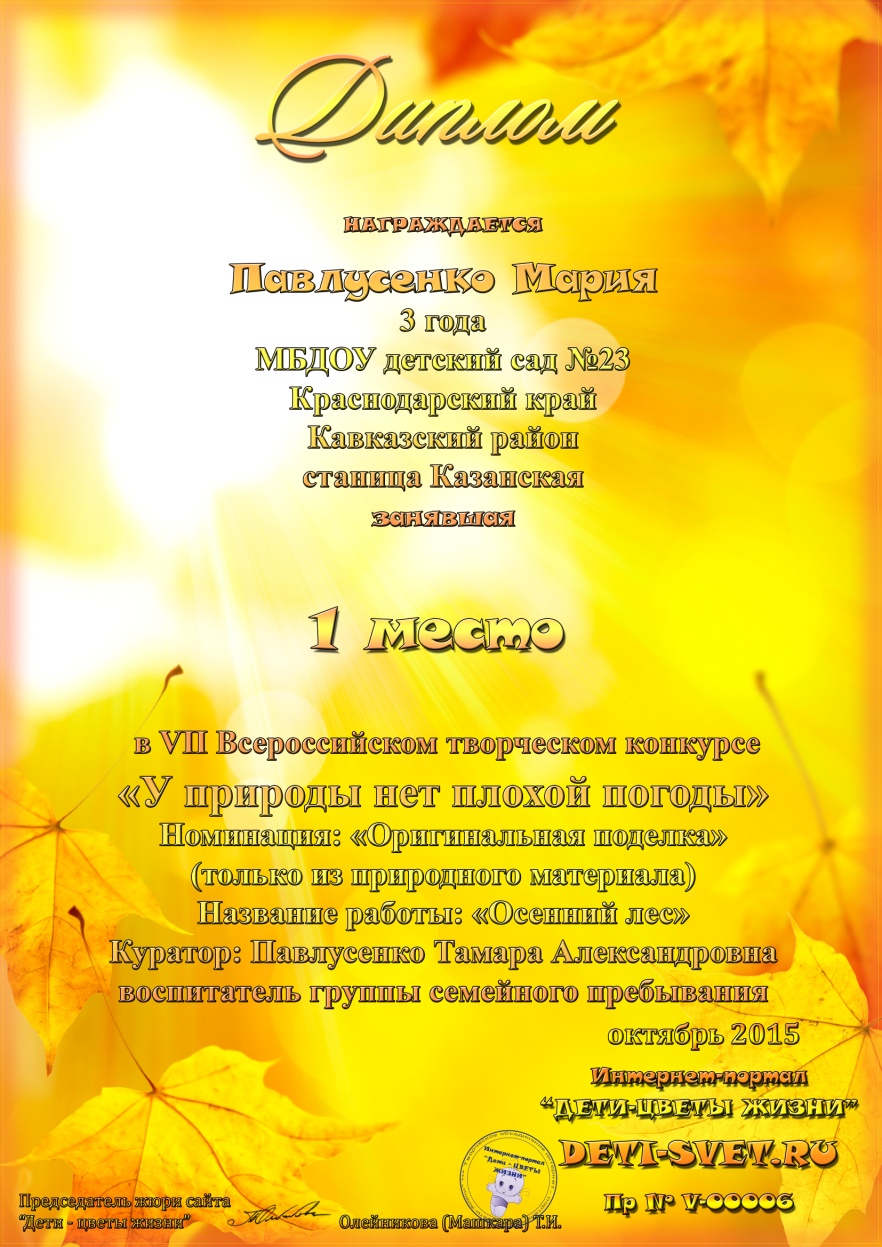 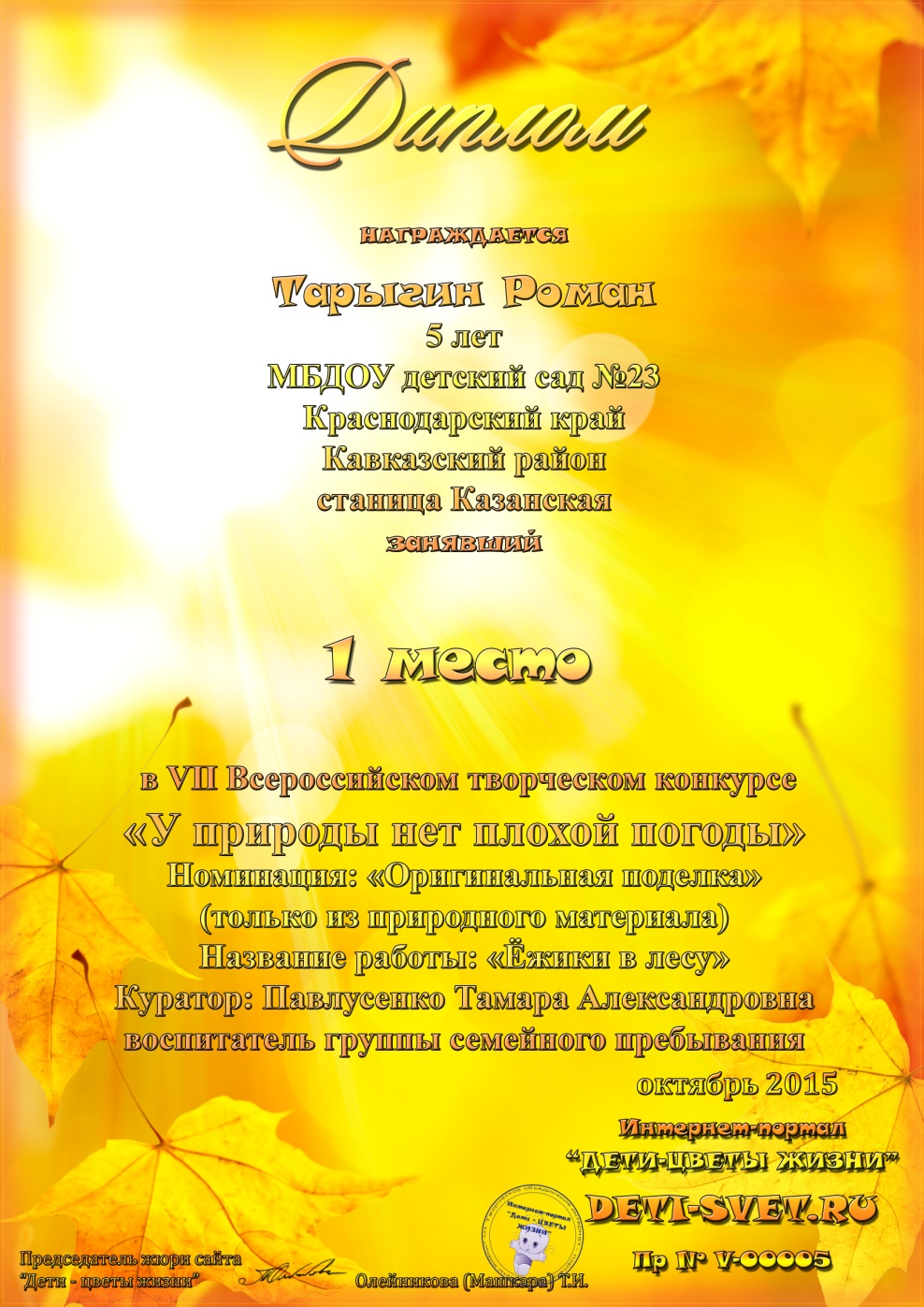 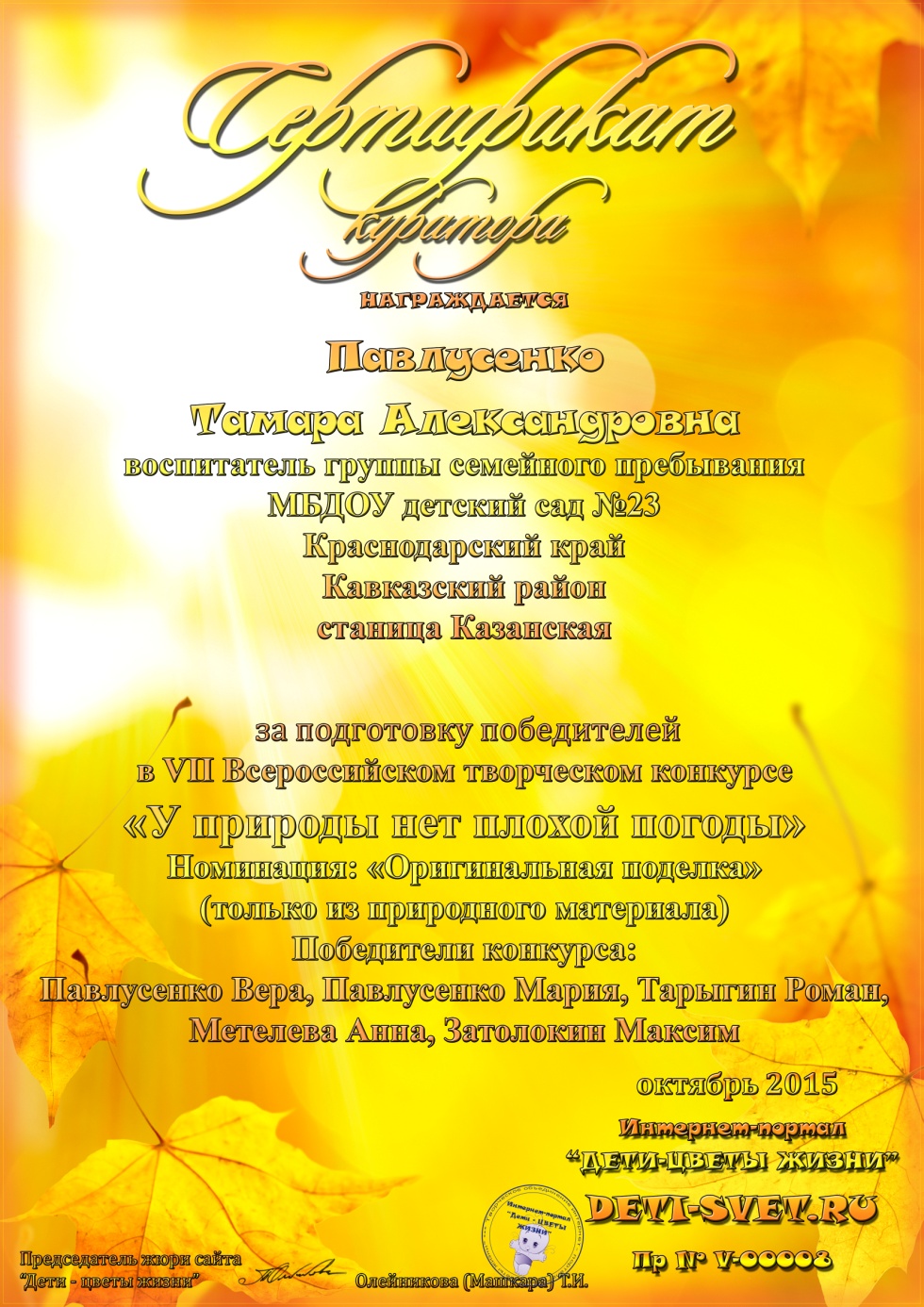 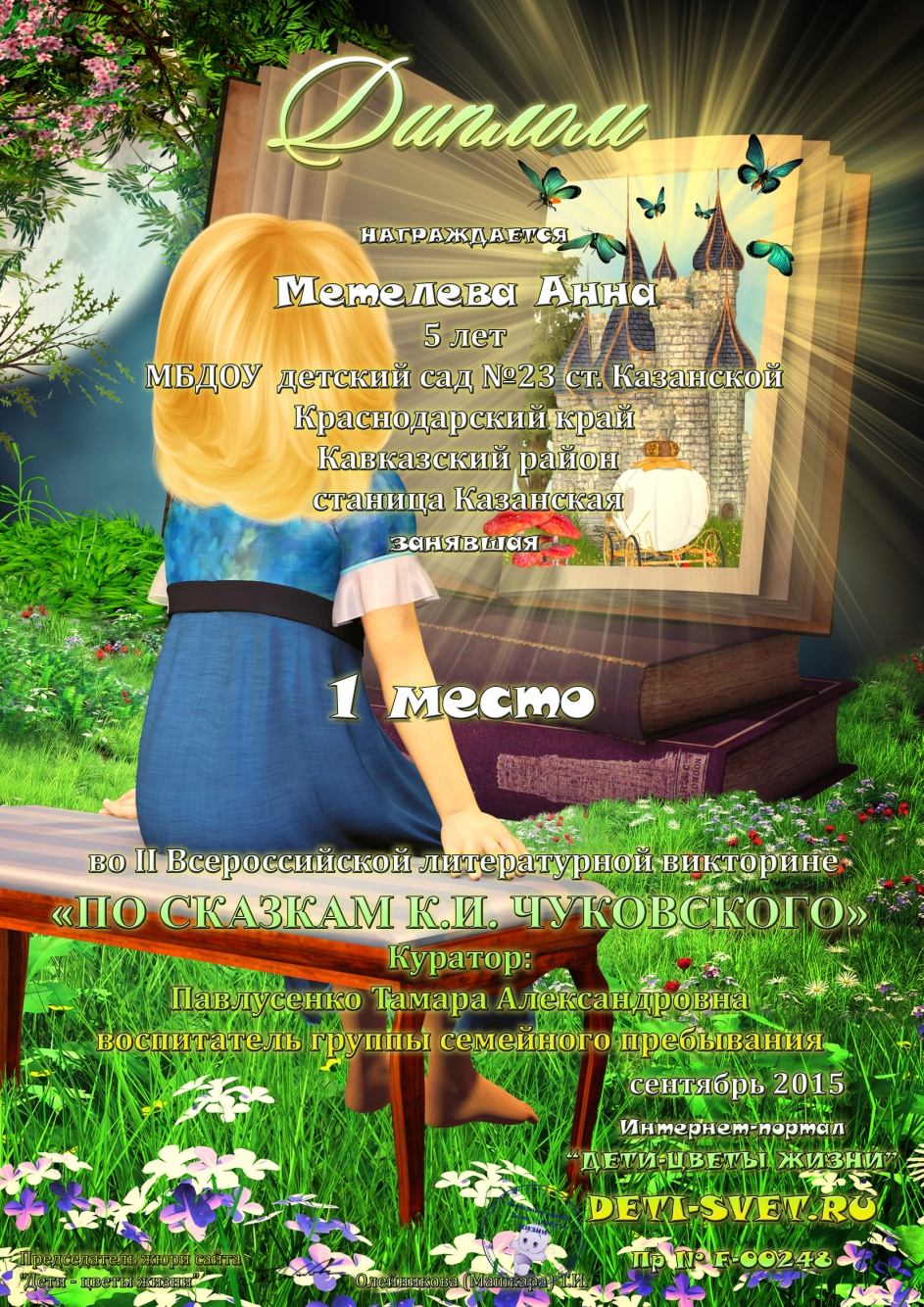 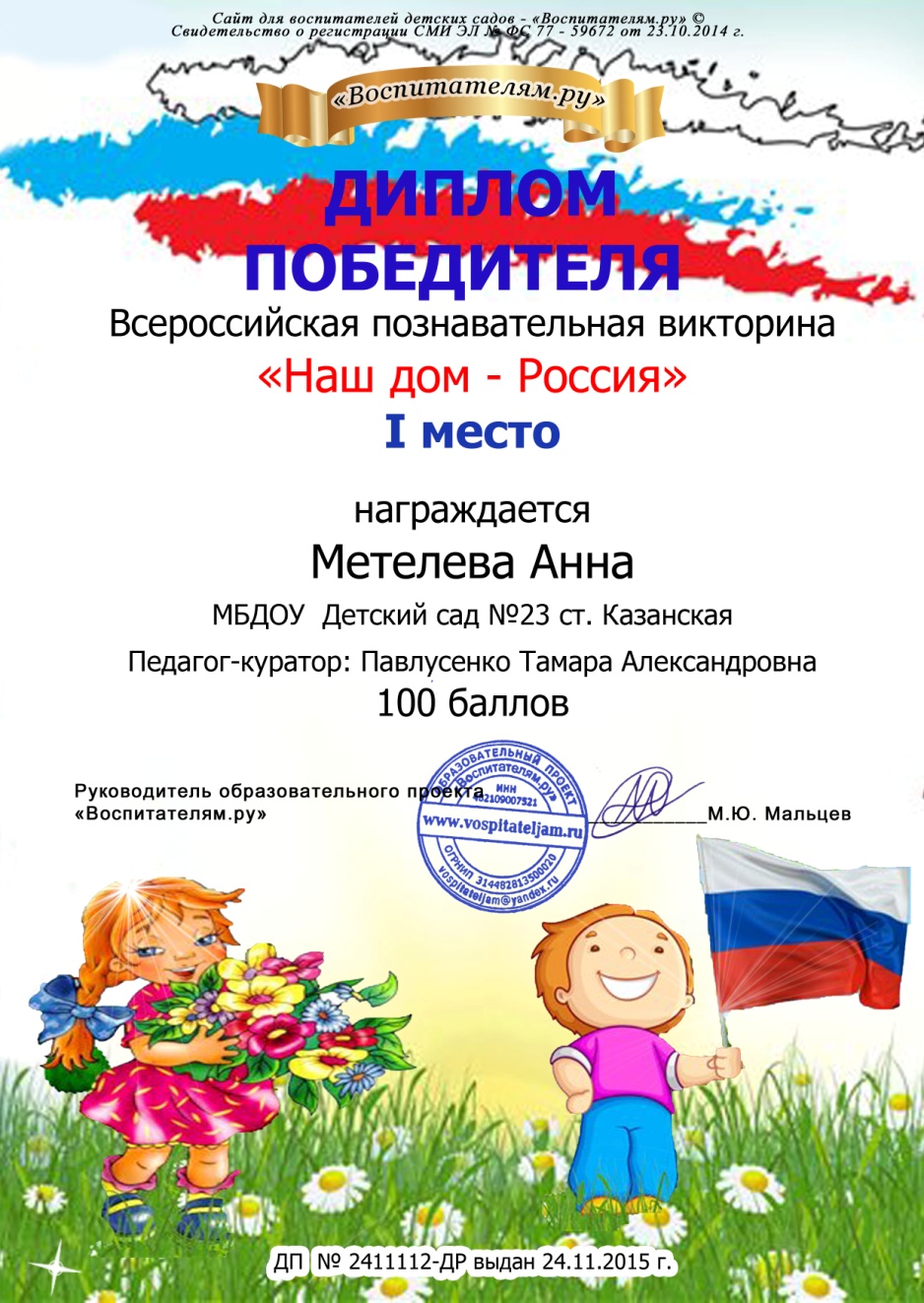 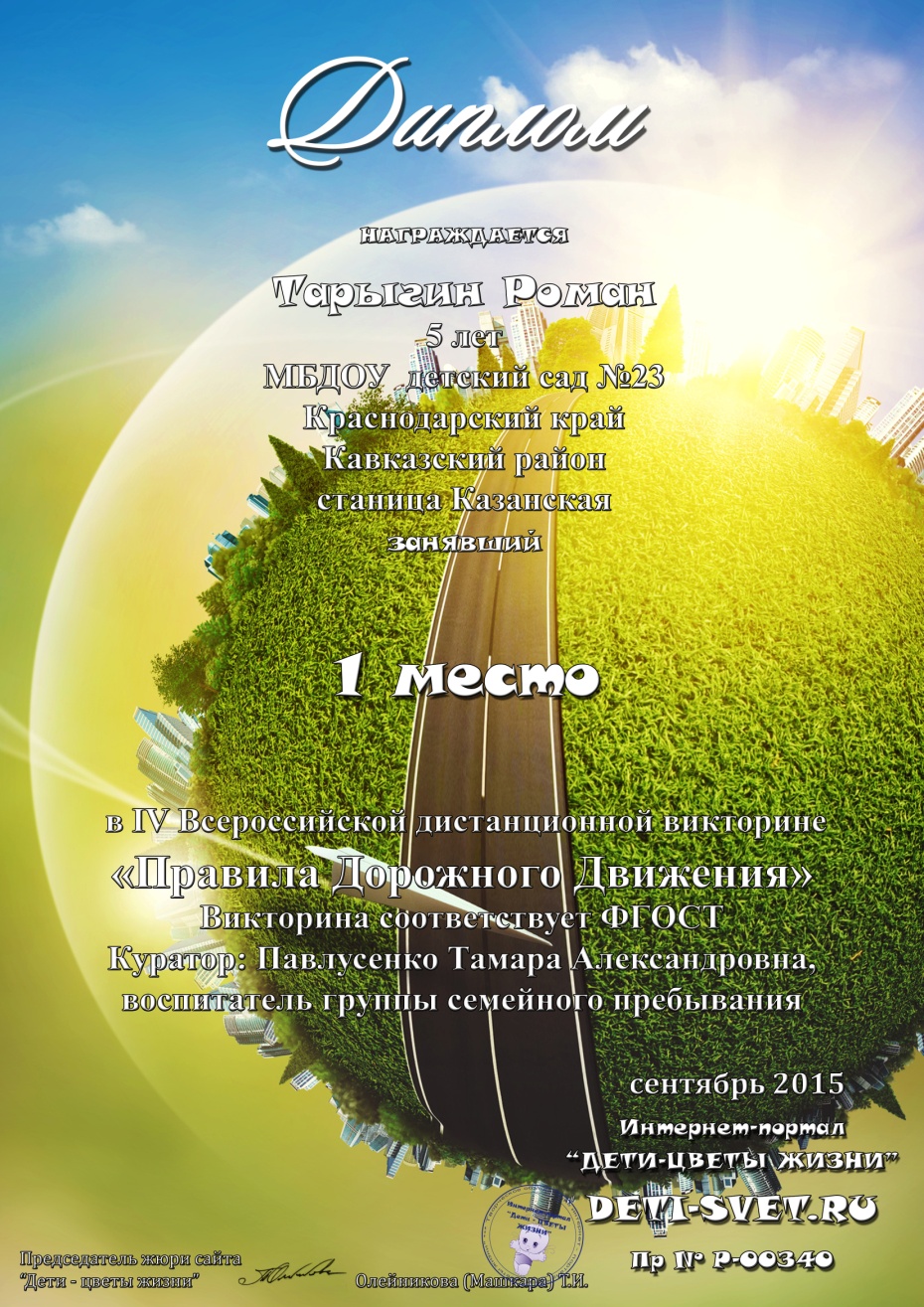 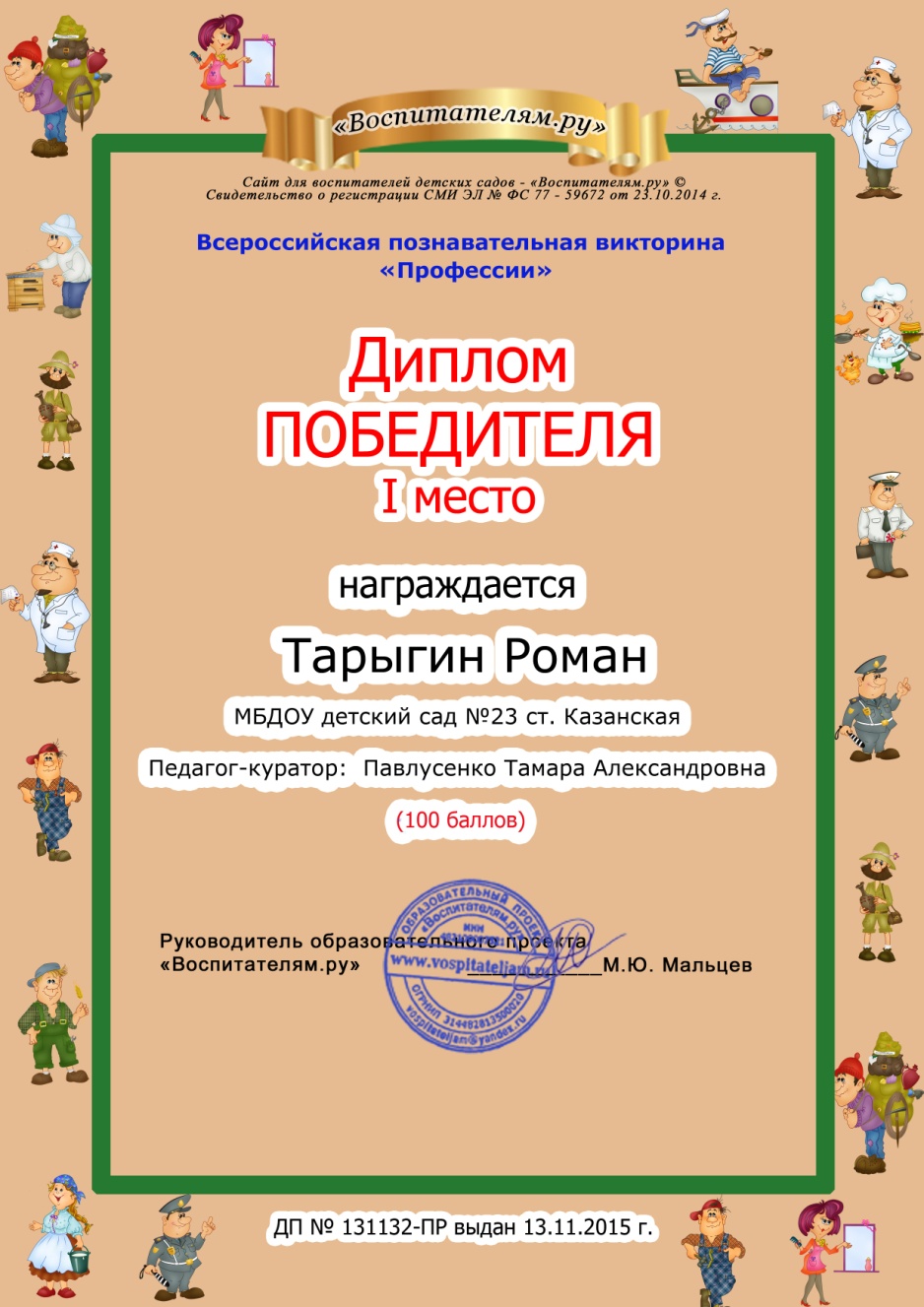 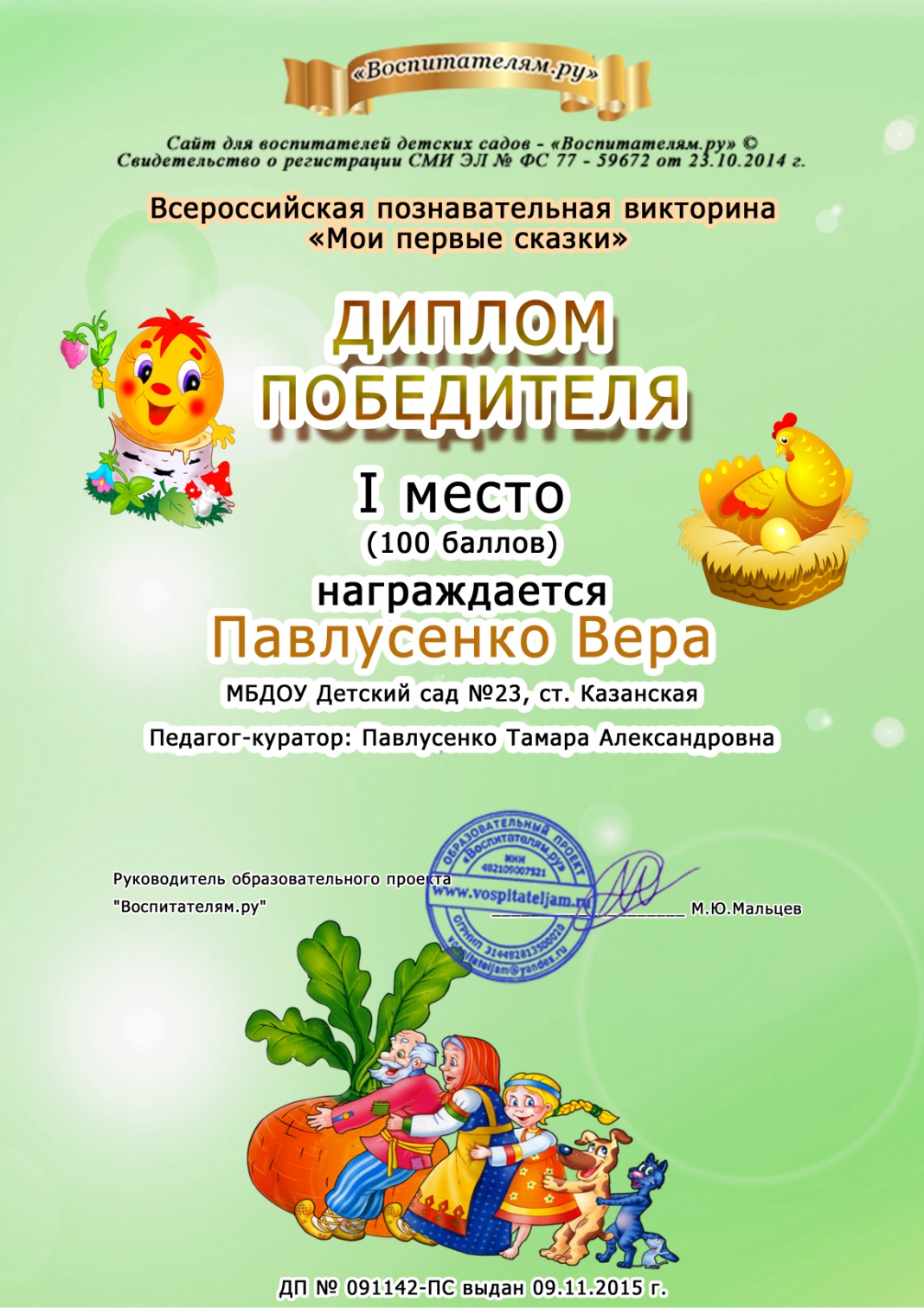 Благодарю за внимание
Презентацию подготовила воспитатель группы семейного пребывания МБДОУ д/с №23
Павлусенко Тамара Александровна